Disciplina RFM 0012
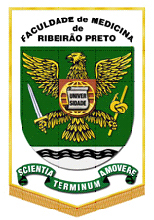 Anatomia Humana Sistêmica
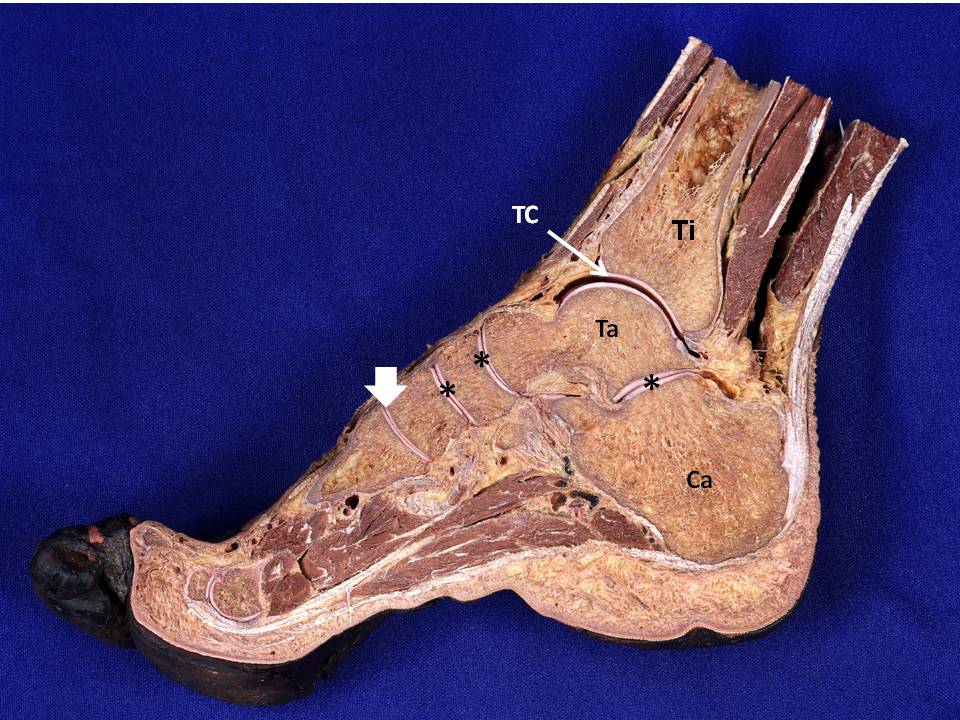 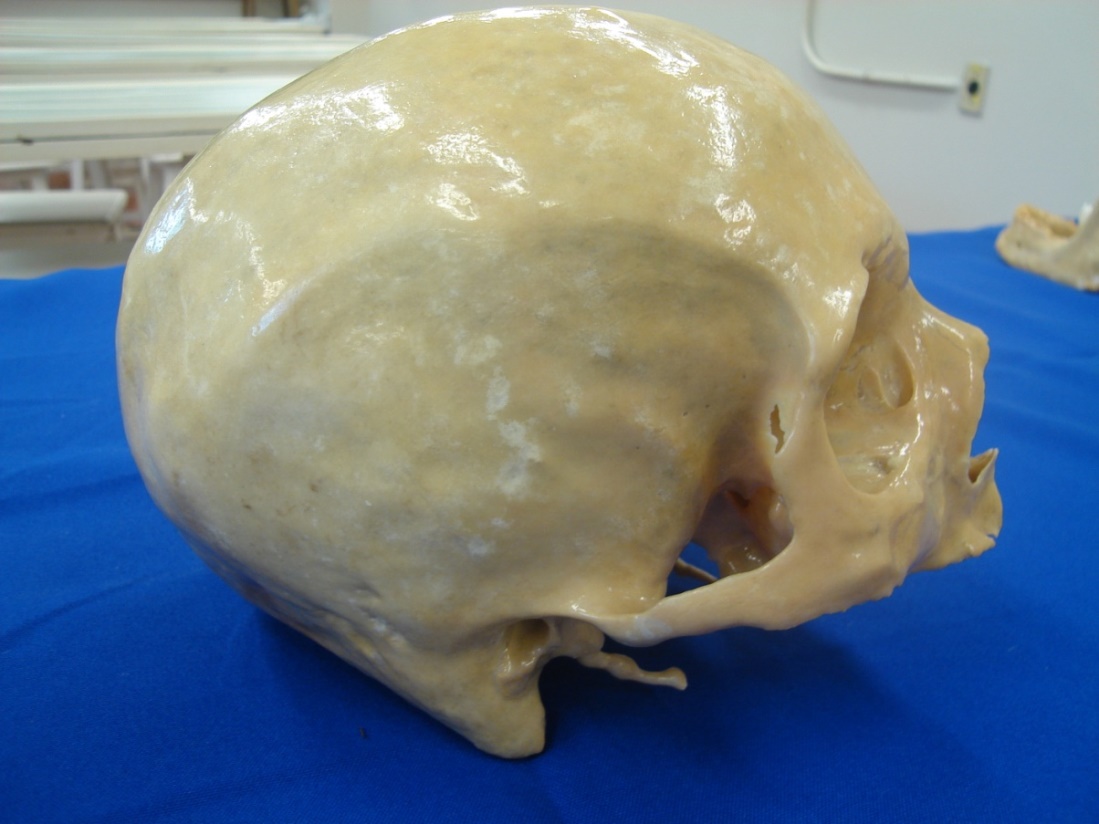 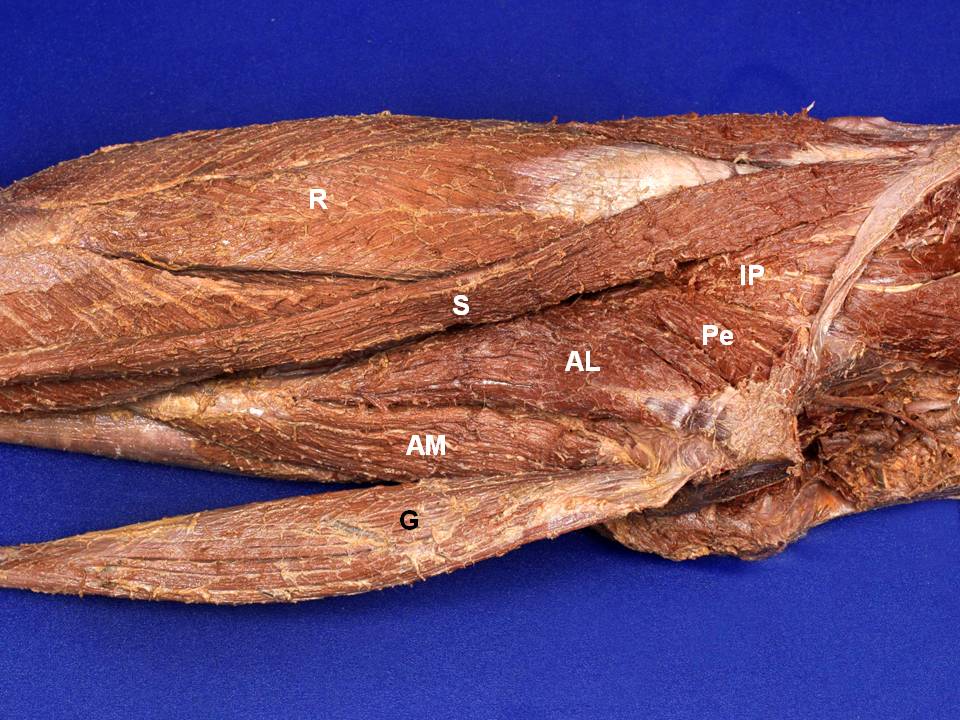 Anatomia do Aparelho Locomotor
PROF. TIRAPELLI
2024
Aparelho Locomotor
Sistema Esquelético
Sistema Articular
Sistema Muscular
Sistema Nervoso
1.Osteologia (ossos)            Esqueleto
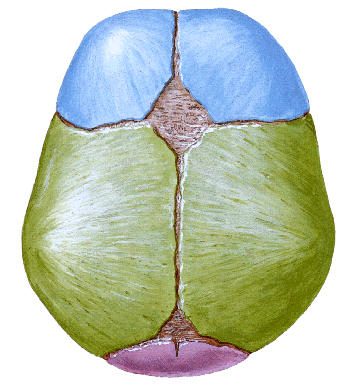 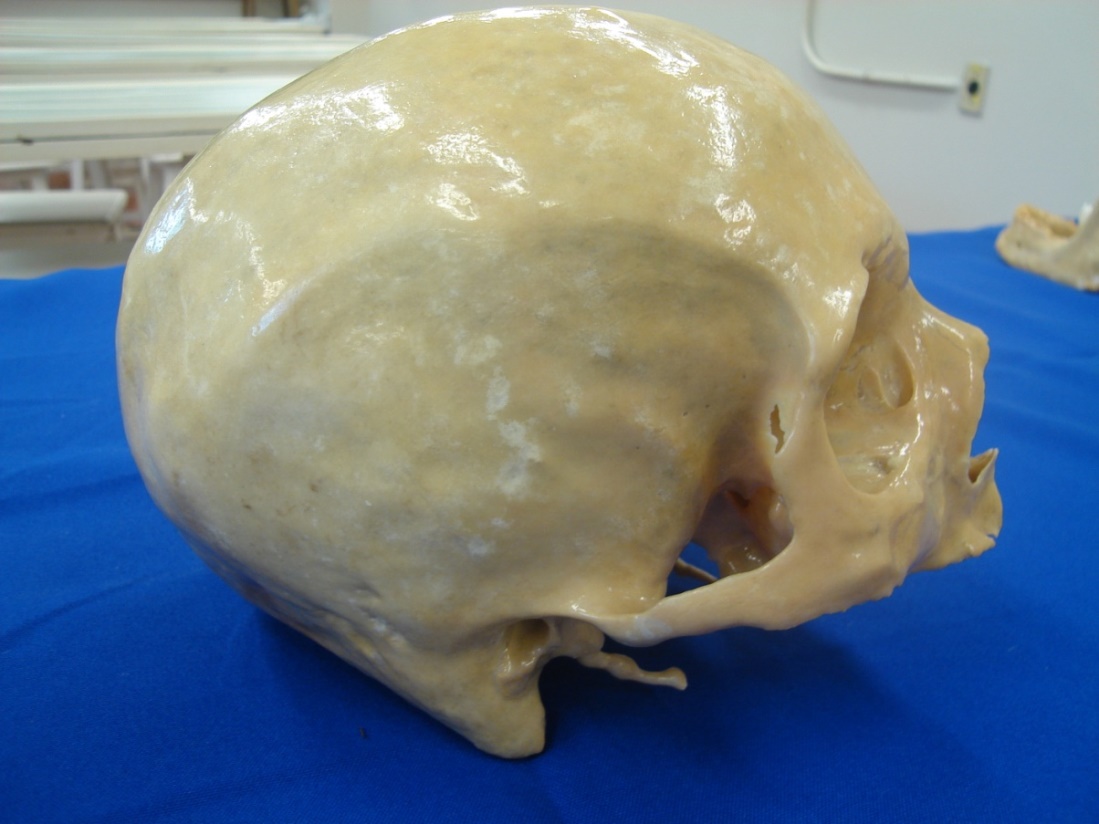 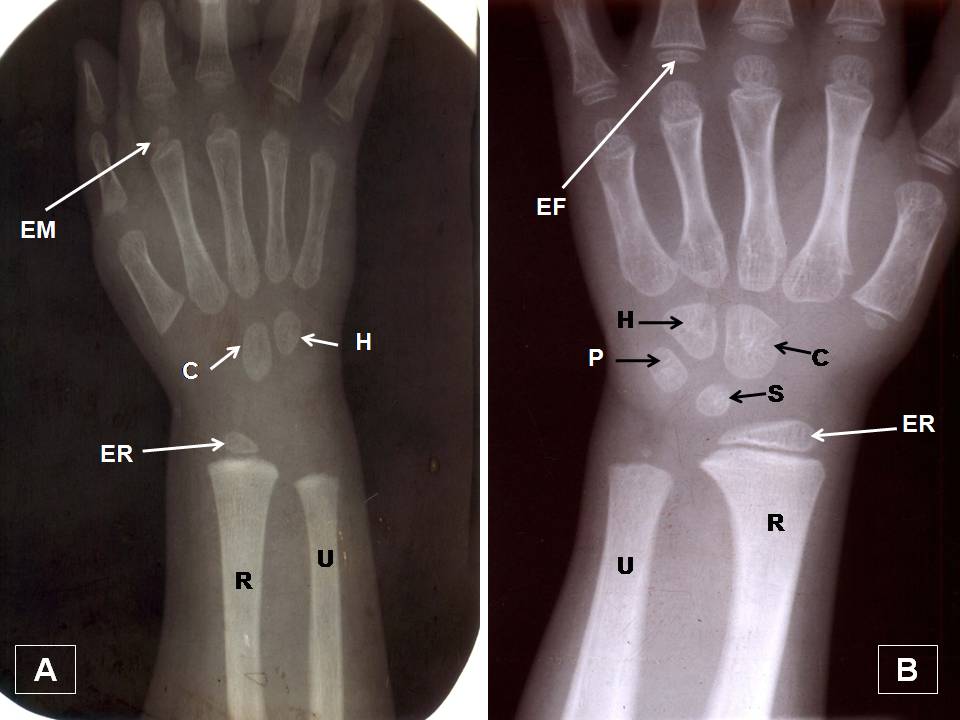 1.1.  Funções
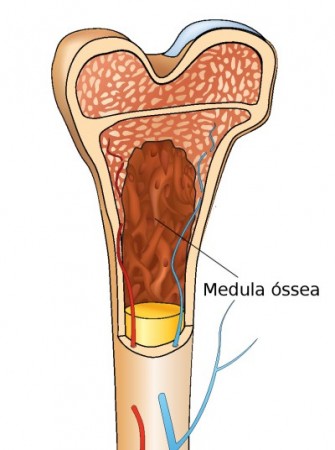 -  Proteção de órgãos;

-  Sustentação e conformação;

- Sistema de alavancas (passivo);

- Centro hematopoiético;

- Armazenamento de íons (cálcio).
1.2. Características de um osso
Periósteo; cartilagens articulares; cavidade medular e medula óssea; endósteo; cartilagem de conjugação
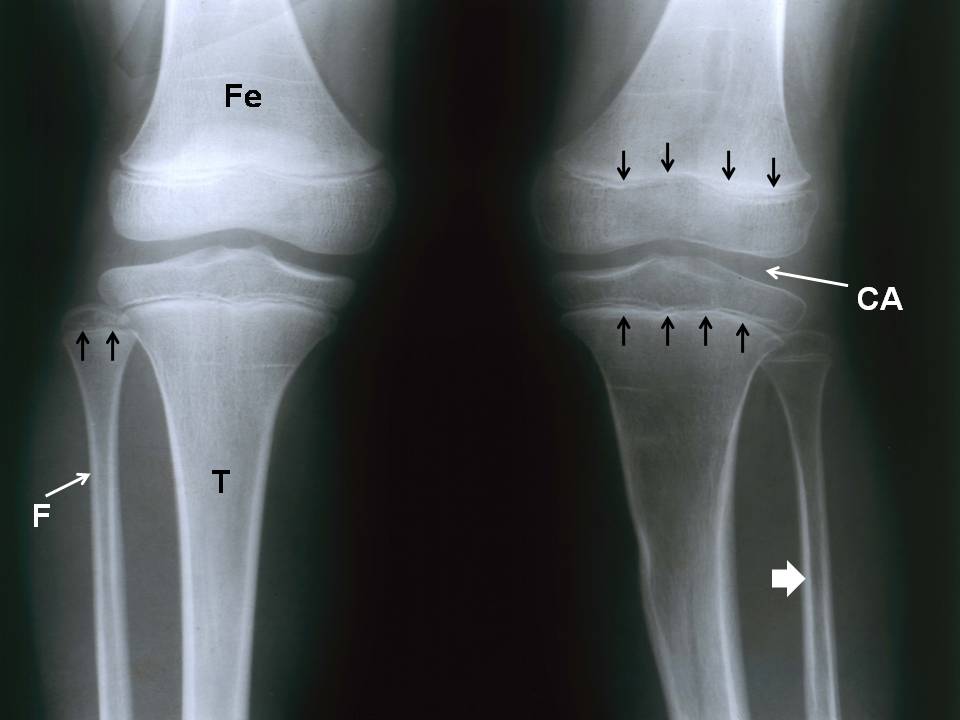 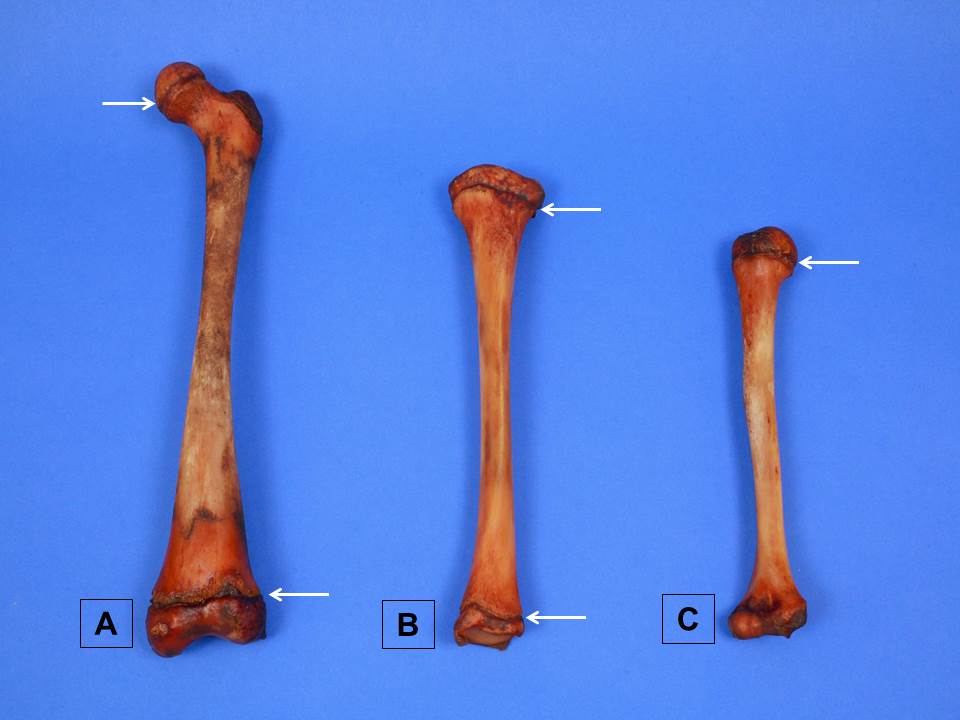 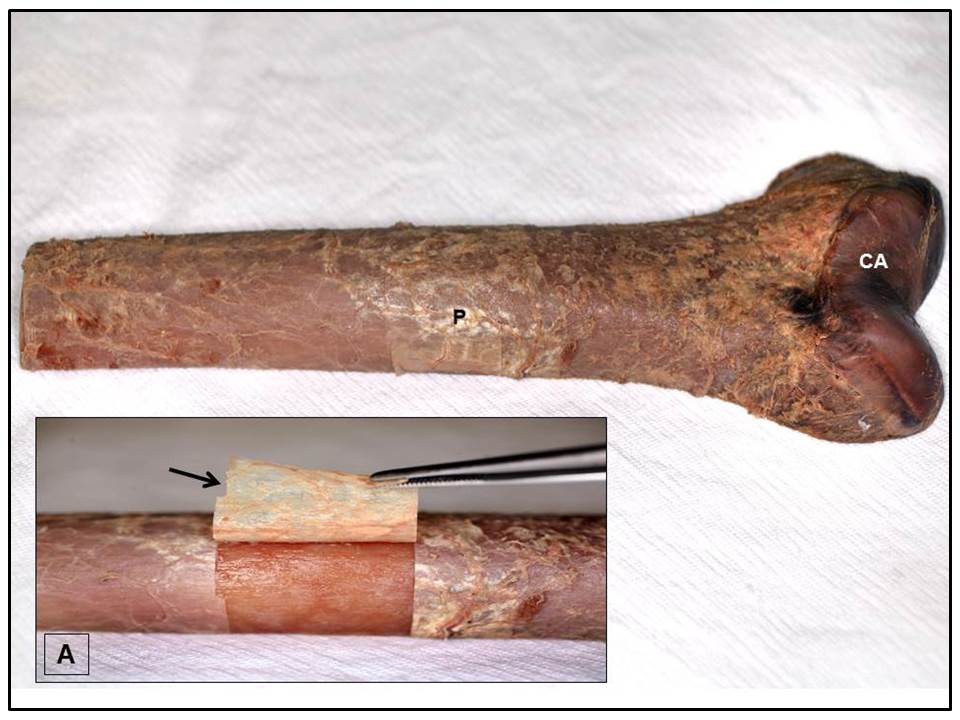 1.3. Classificação dos ossos
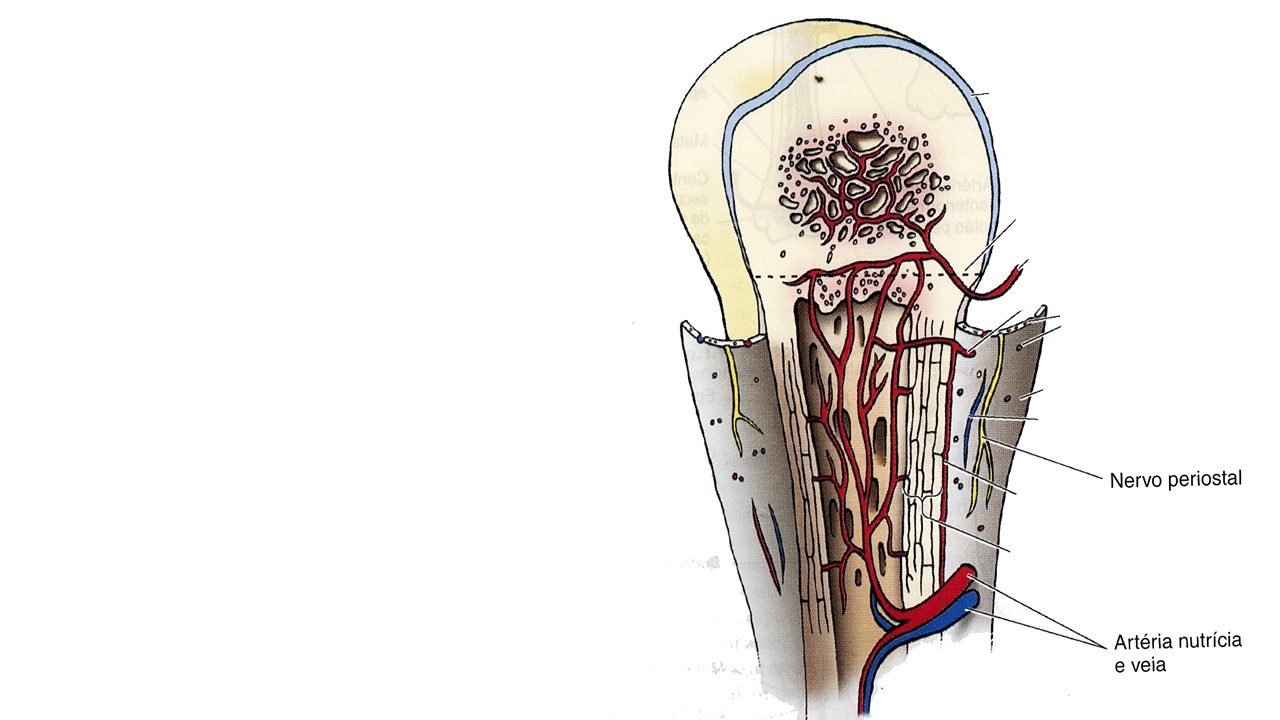 Longos características:
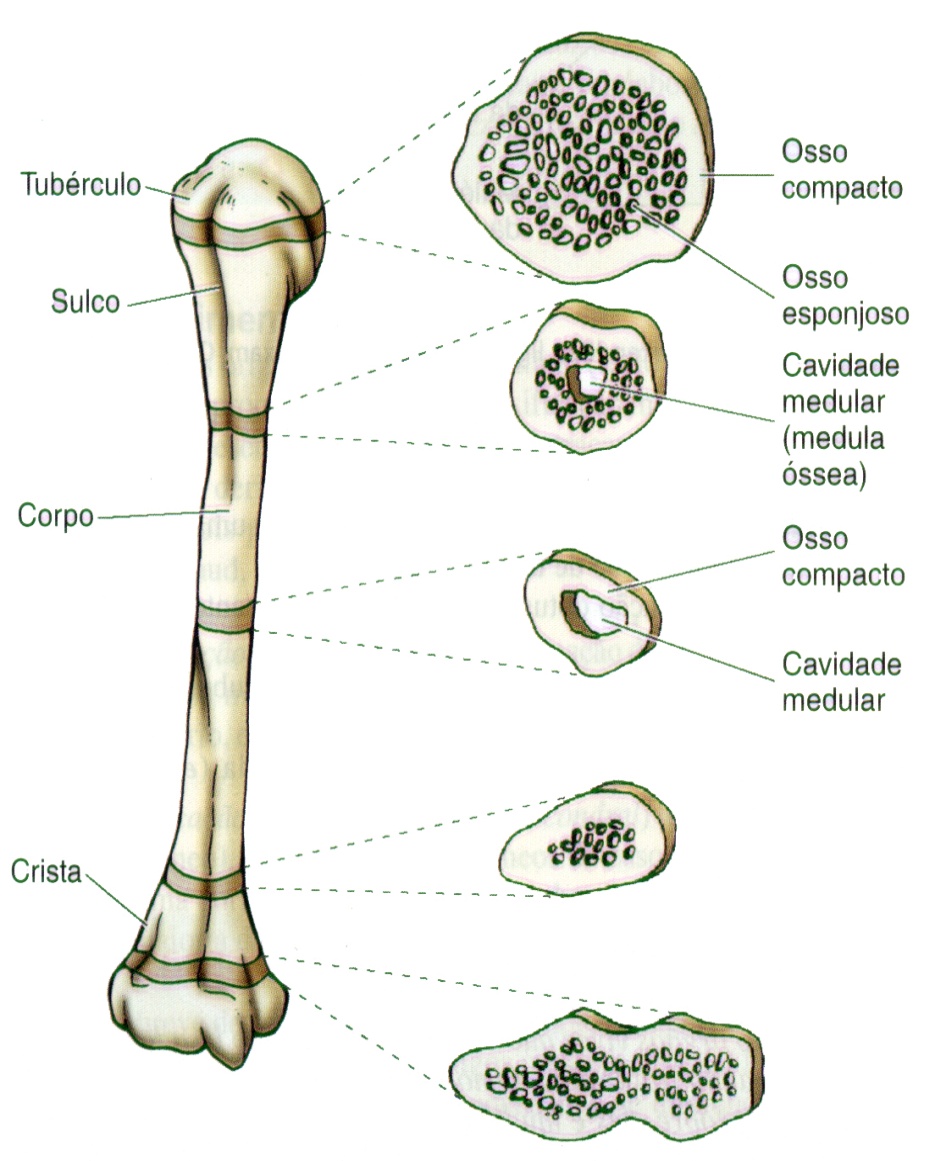 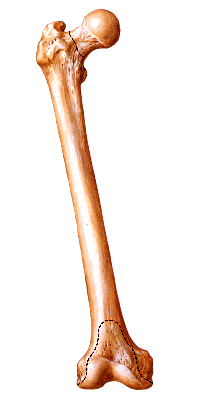 ep
Diáfise e epífises;
Metáfise;
Canal medular;
Distribuição do osso esponjoso e compacto;
di
ep
Planos ou laminares;
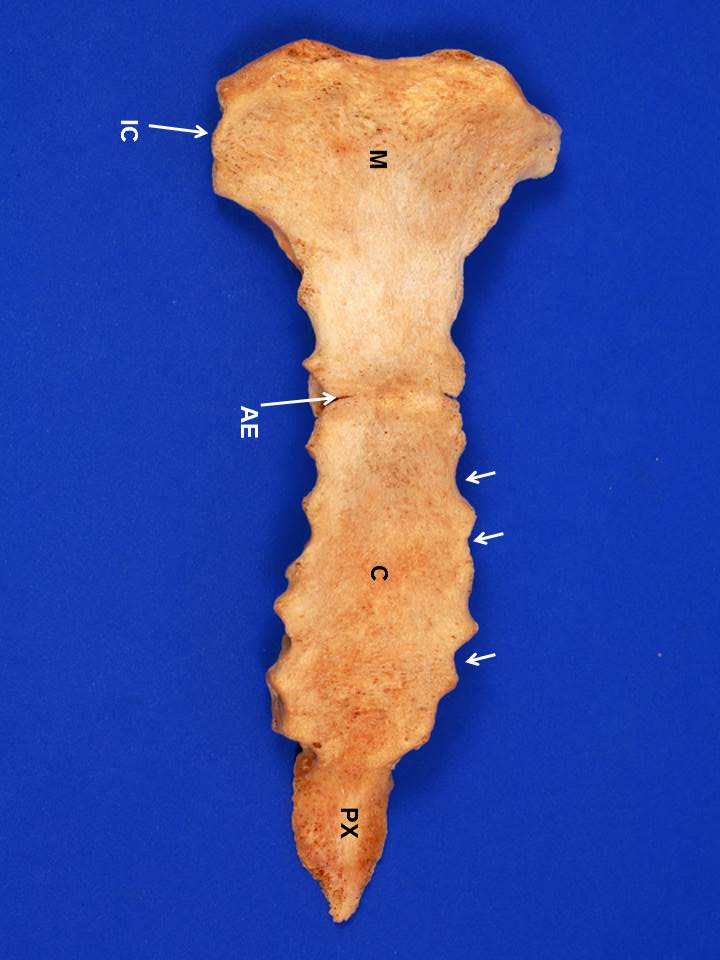 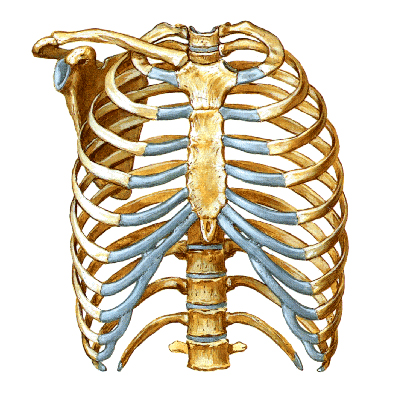 Curtos
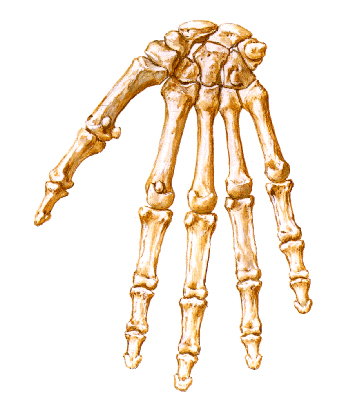 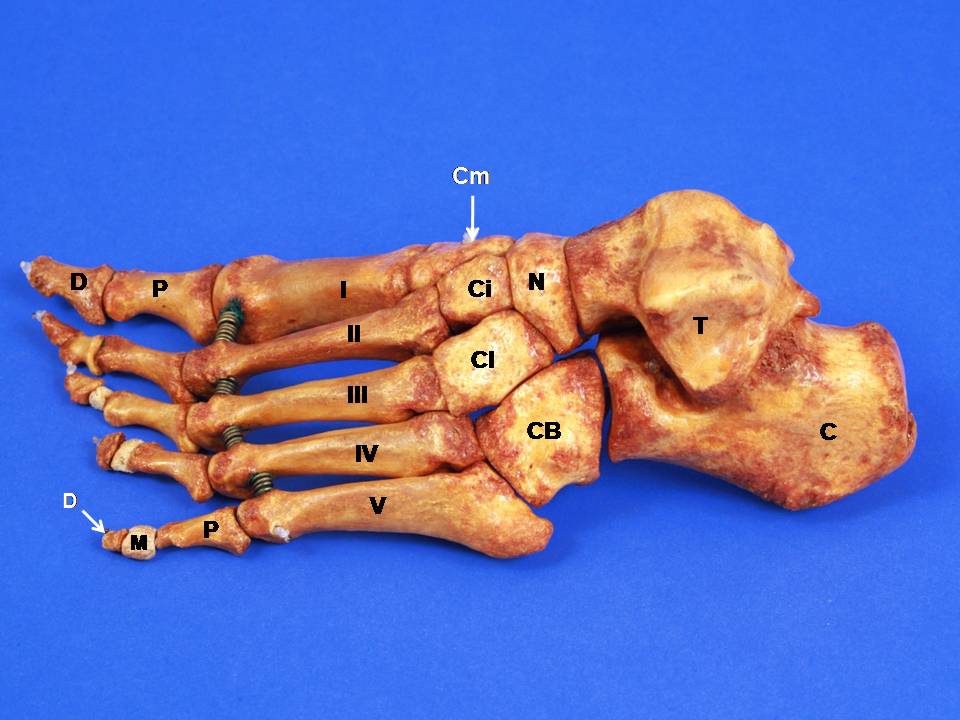 Irregulares;
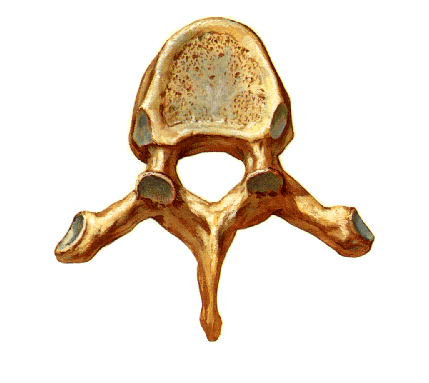 ArqueadosPapiráceos;
Pneumáticos;
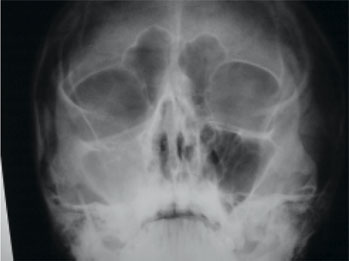 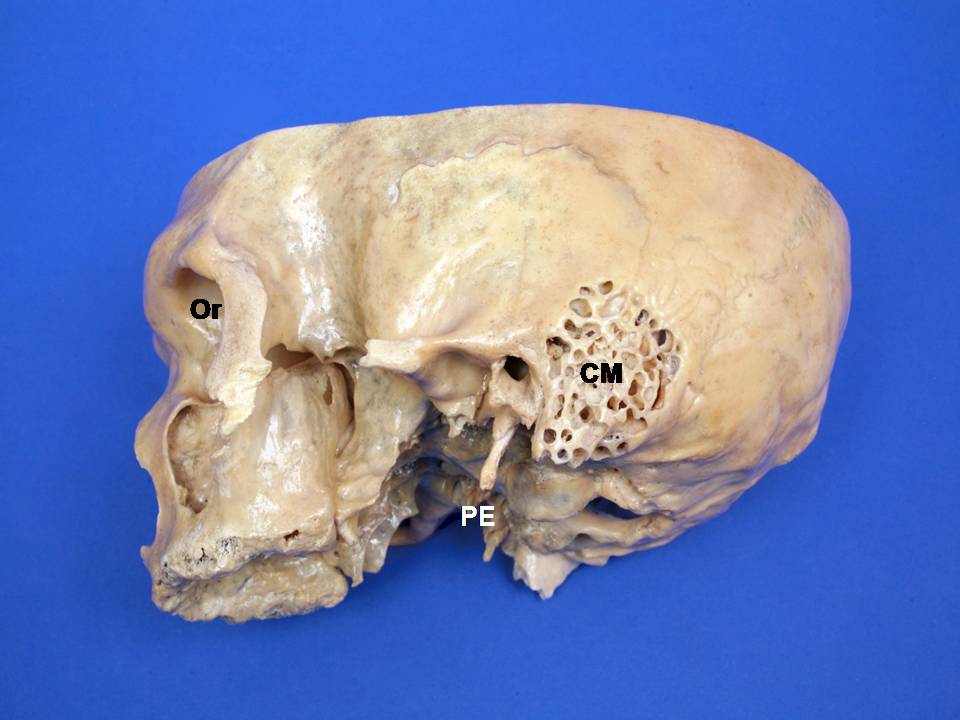 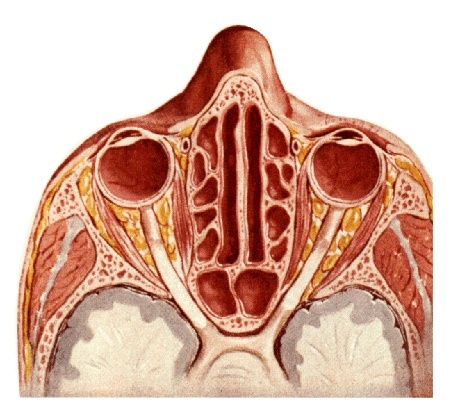 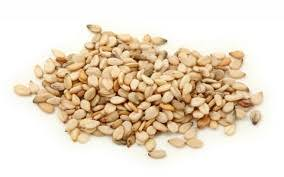 Sesamóides (Gr) Sesamen;Supranumerários = acessórios.
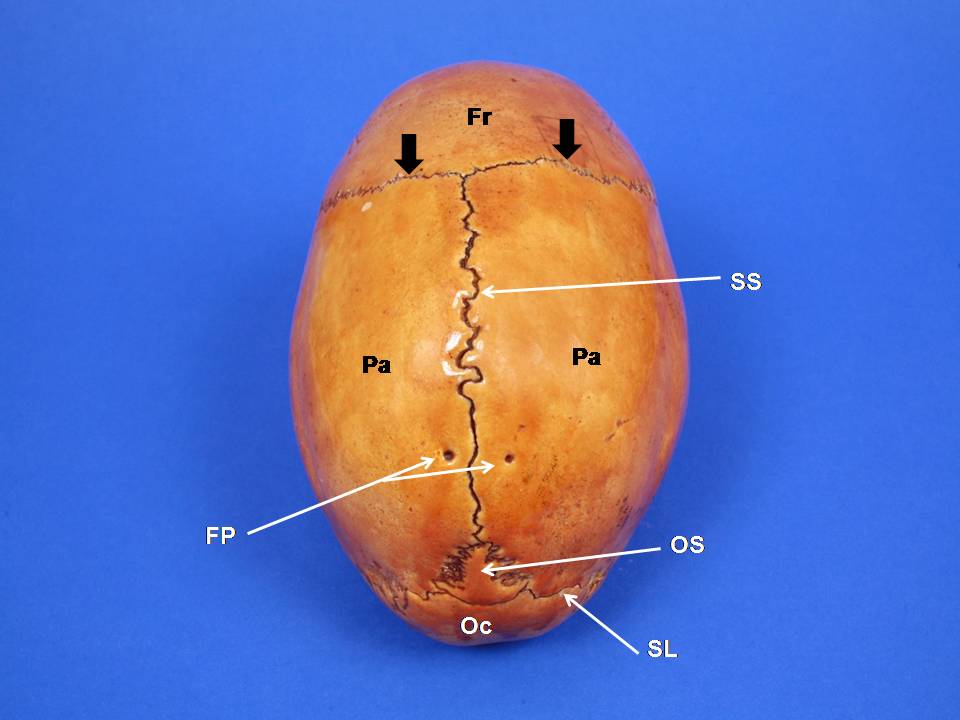 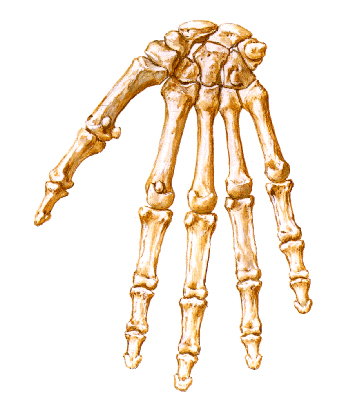 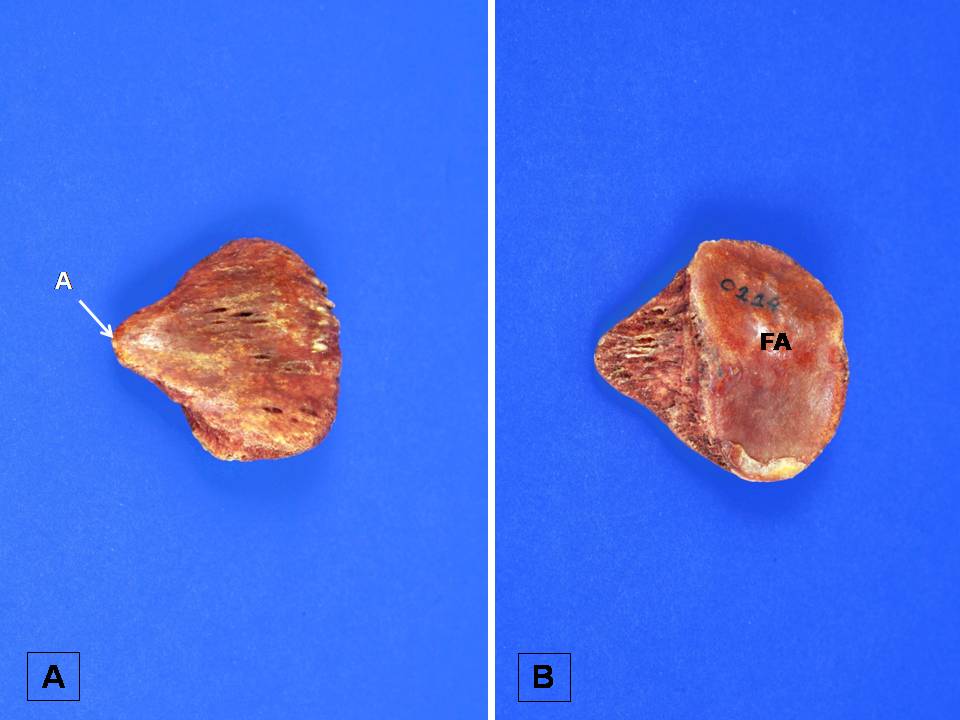 1.4. Acidentes ósseos
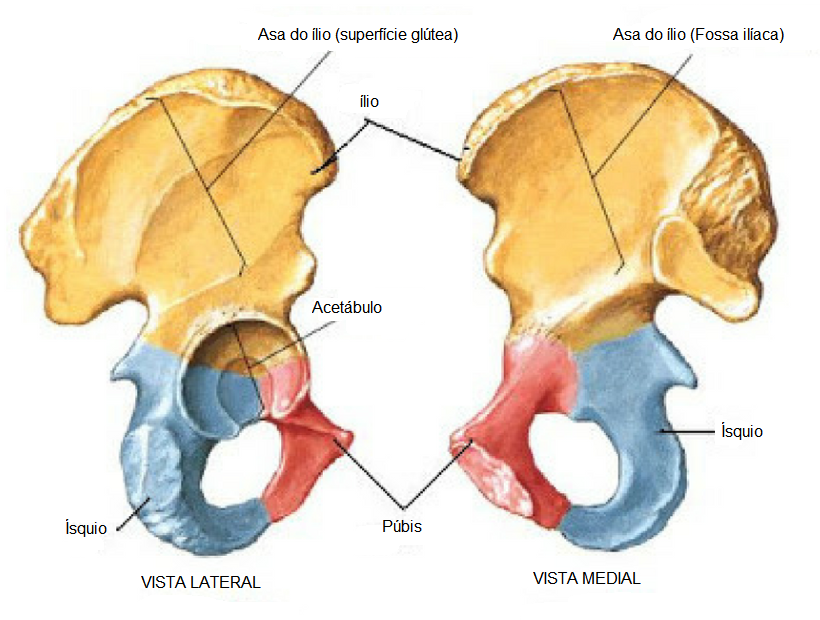 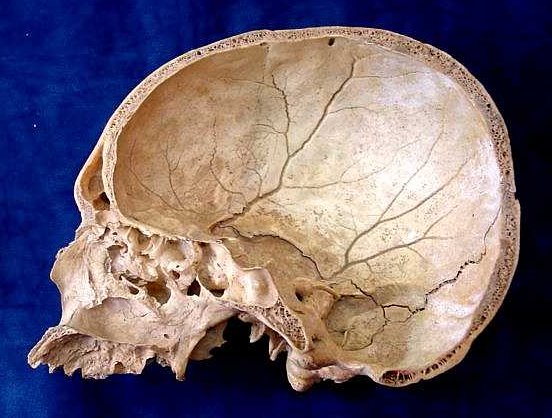 Divisão do esqueleto: 1. axial
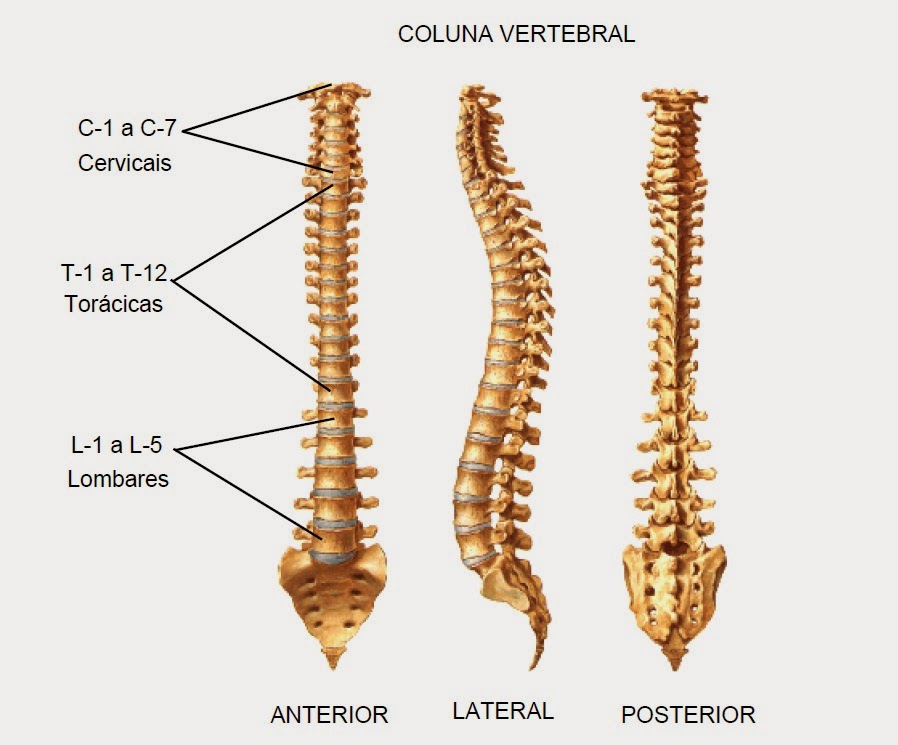 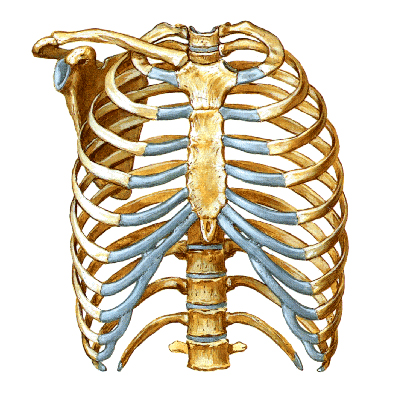 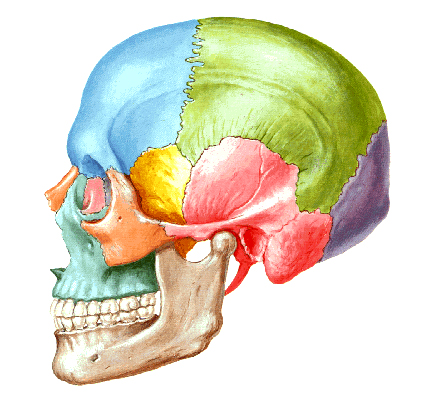 Divisão do esqueleto: 2. apendicular
Cíngulo ou cintura escapular
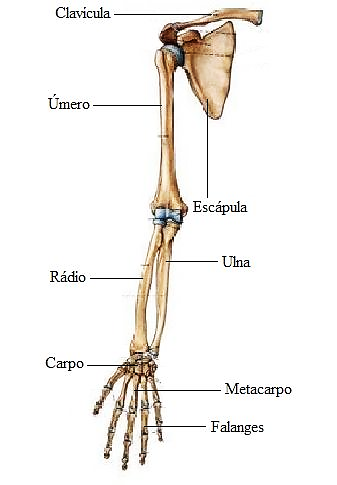 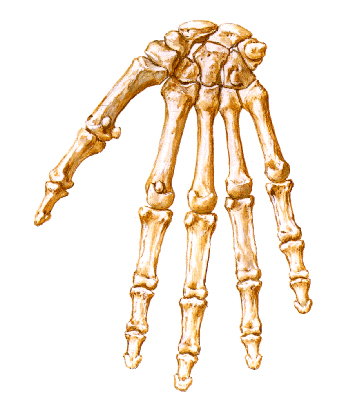 Divisão do esqueleto: 2. apendicular
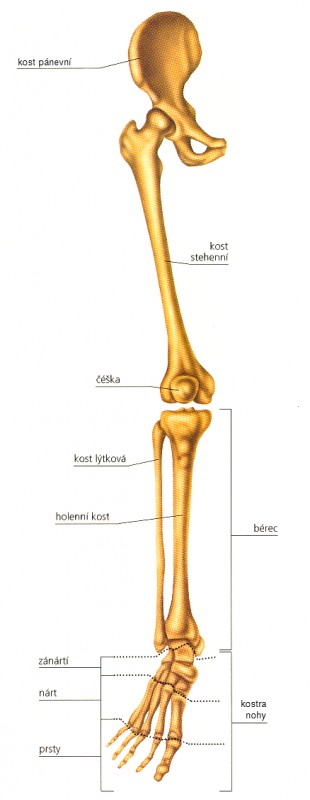 Cíngulo ou cintura pélvica
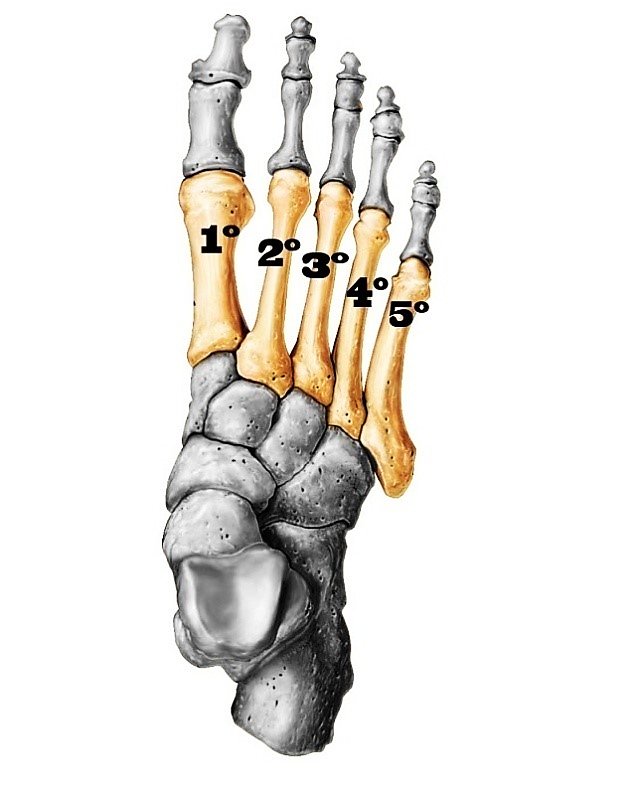 Aparelho Locomotor
Sistema Esquelético
Sistema Articular
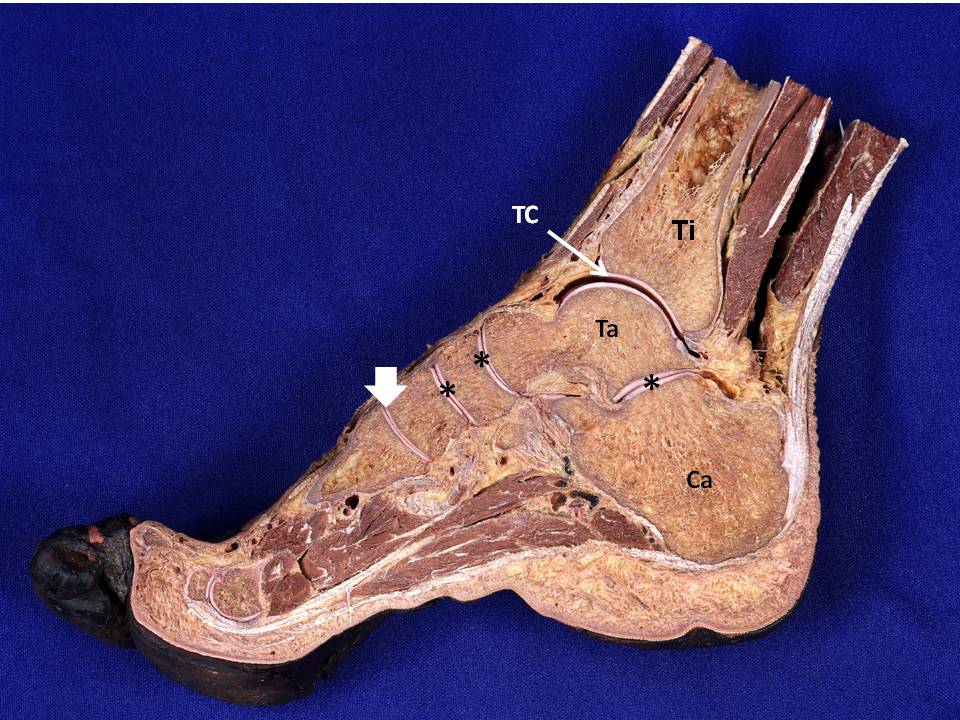 ARTROLOGIA
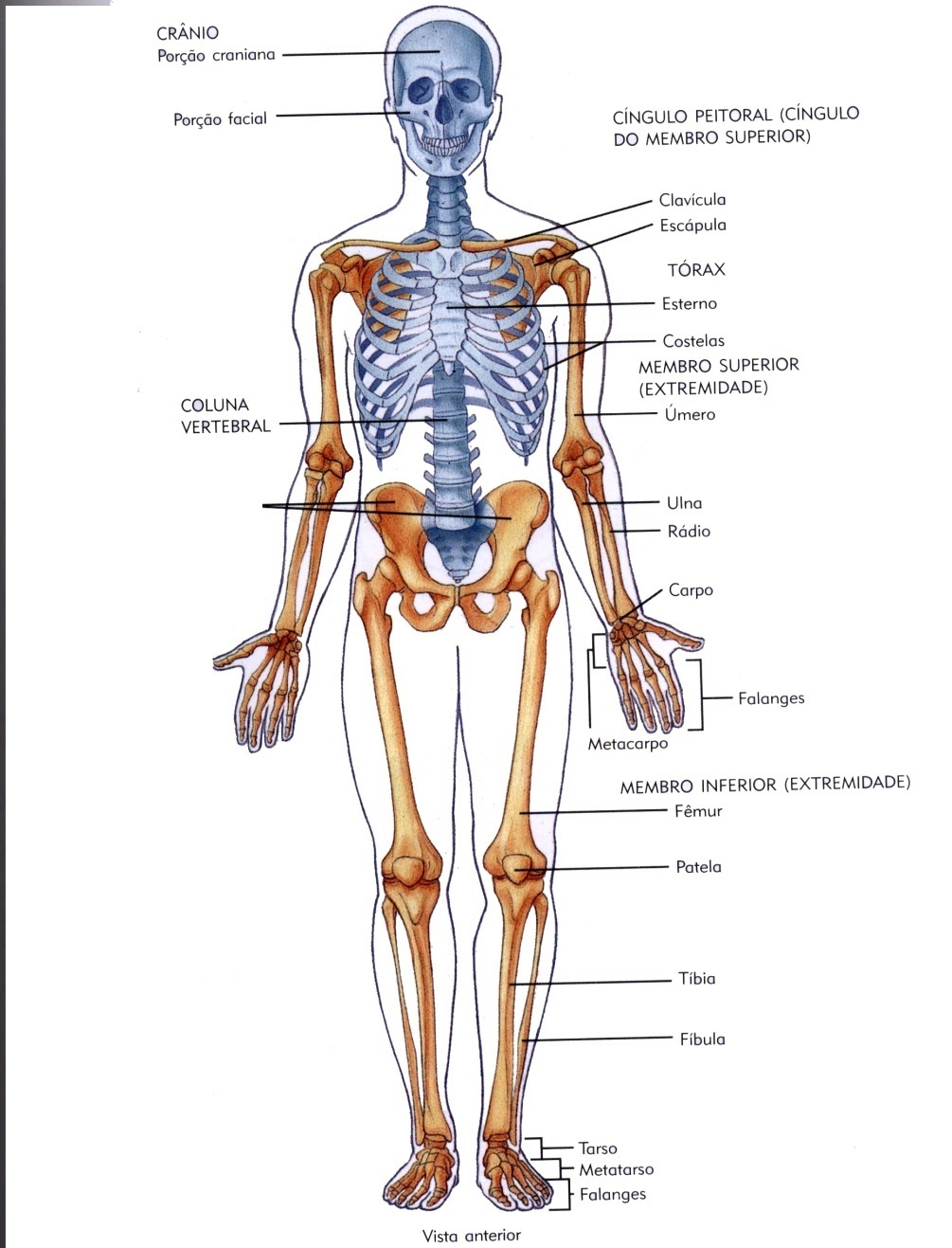 Introdução
Sinartroses
Diartroses
Classificação: de acordo com o tipo de material interposto2.1. Sinartroses (continuidade)2.2. Diartroses (contiguidade)
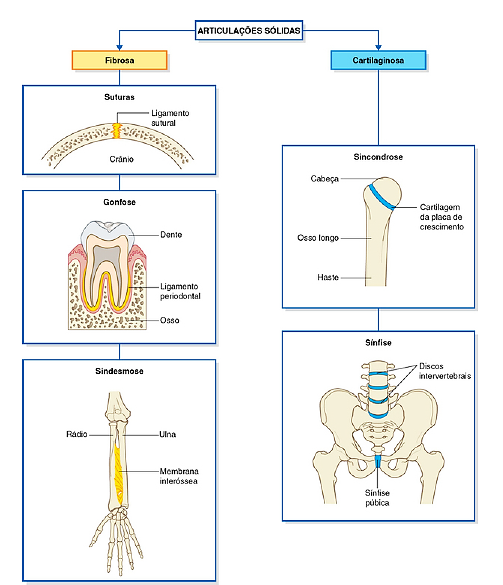 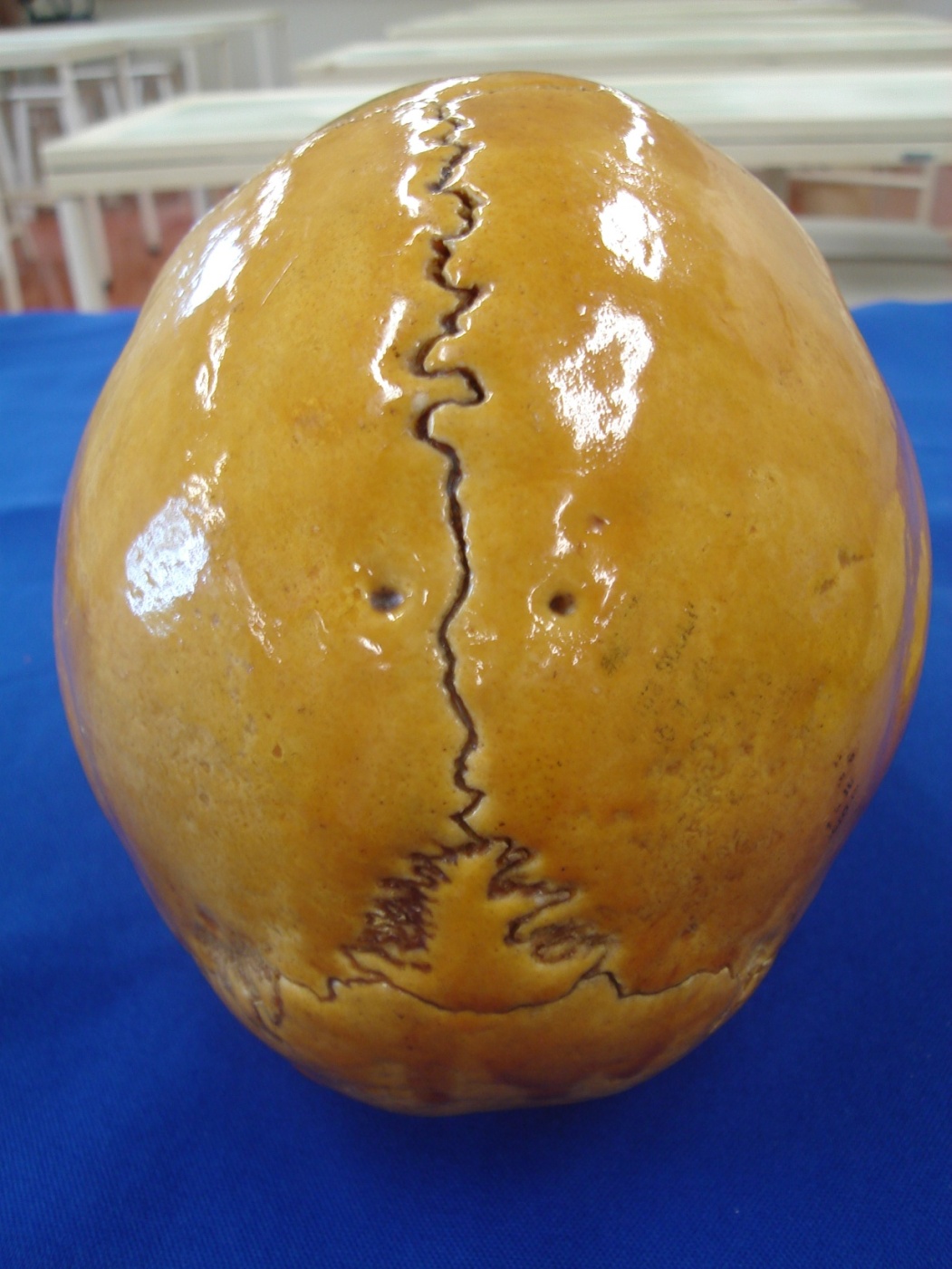 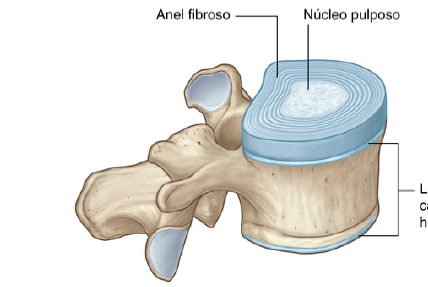 Sinostose
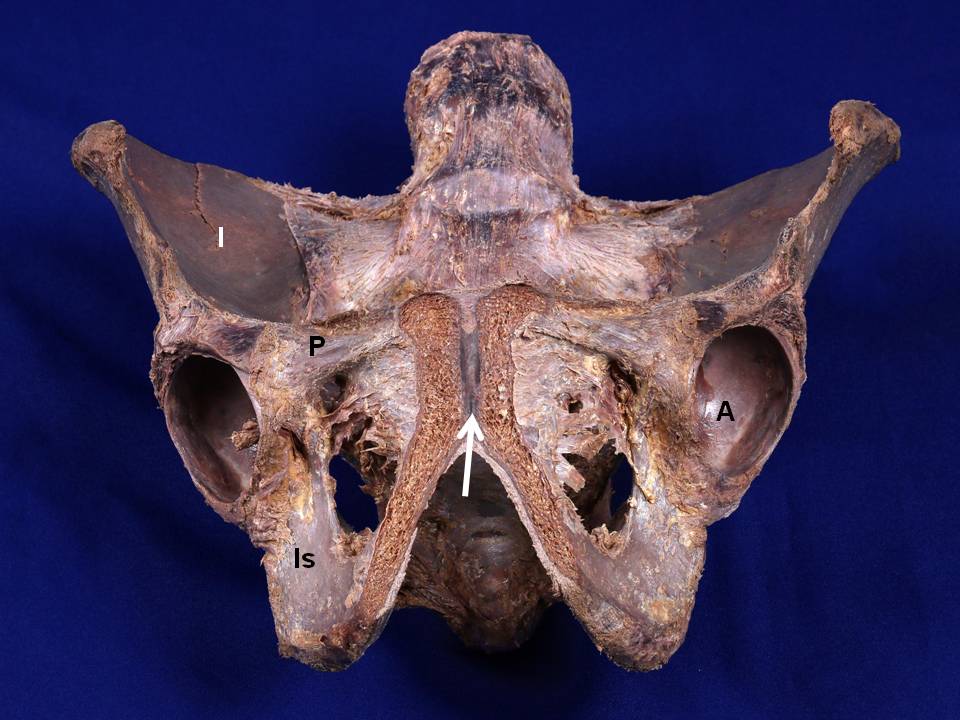 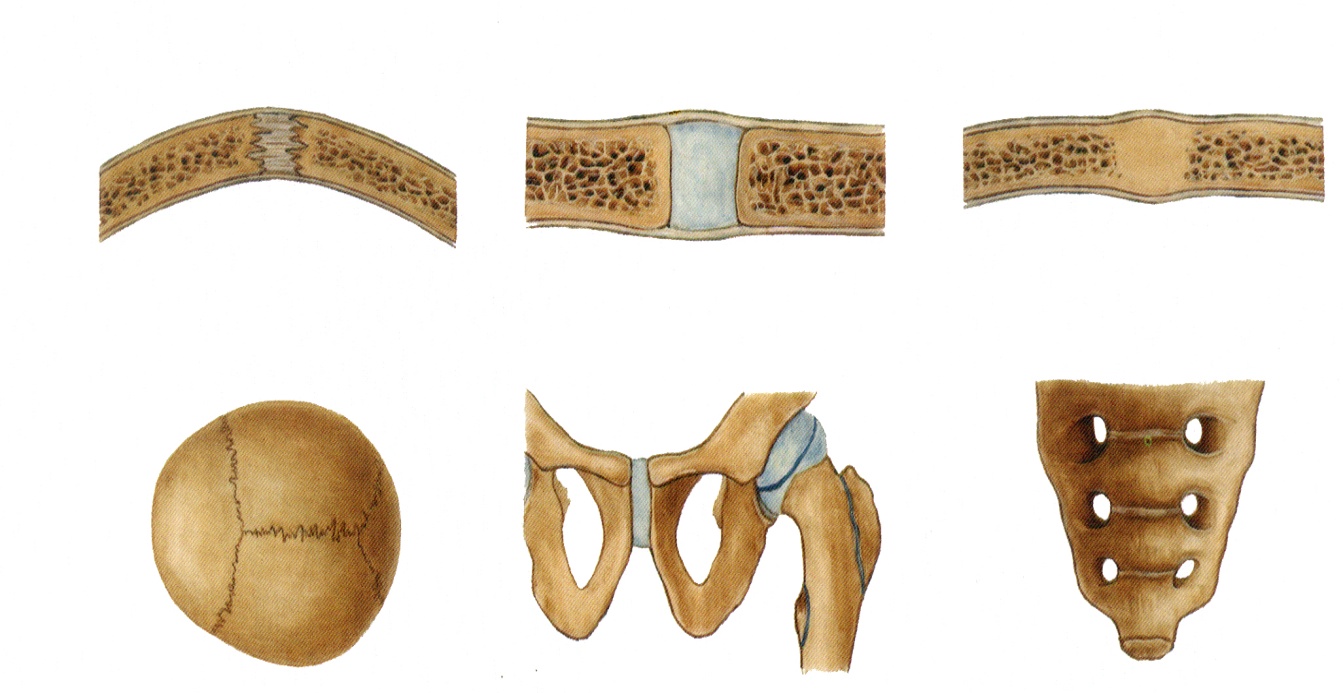 Líquido sinovial
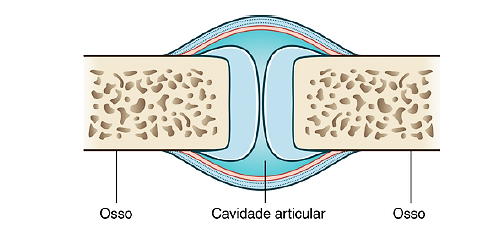 Cartilagem
Tecido conjuntivo
2. Diartroses
Características gerais
Estruturas acessórias
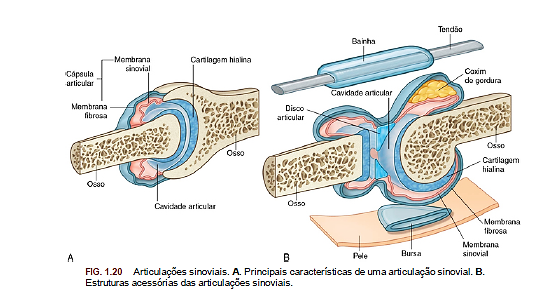 1. Cápsula articular
Coxim adiposo
3. Cartilagem articular
Membrana sinovial
Disco articular
Fibrosa
2. Cavidade articular
Bolsa sinovial
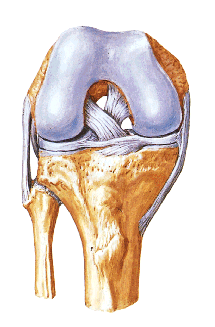 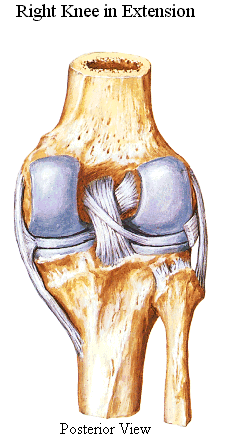 Exemplos de diartroses
Gínglimo angular (joelho) e esferóide (quadril)
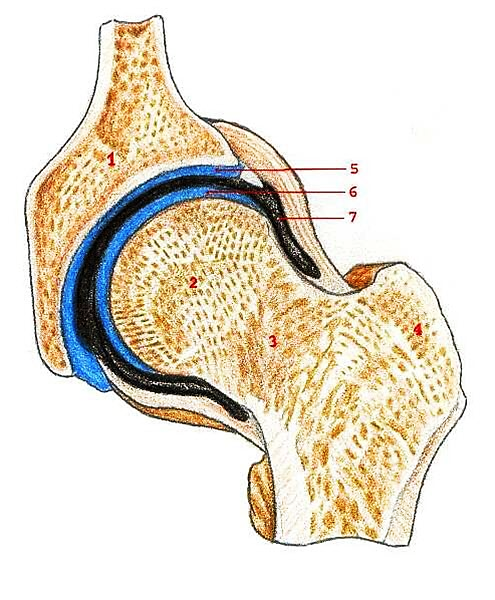 Aparelho Locomotor
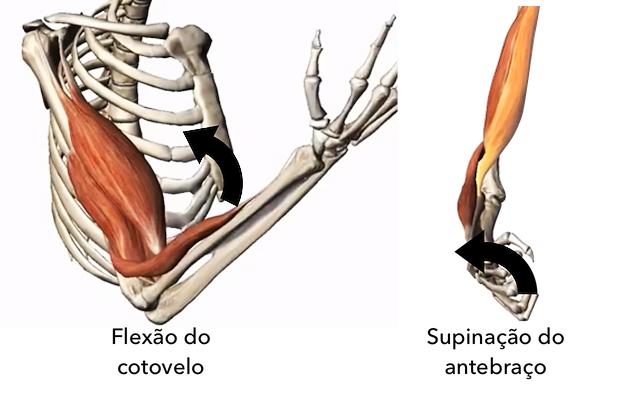 Sistema Esquelético
Sistema Articular
Sistema Muscular
MIOLOGIAContratilidade           movimentoTipos de fibras
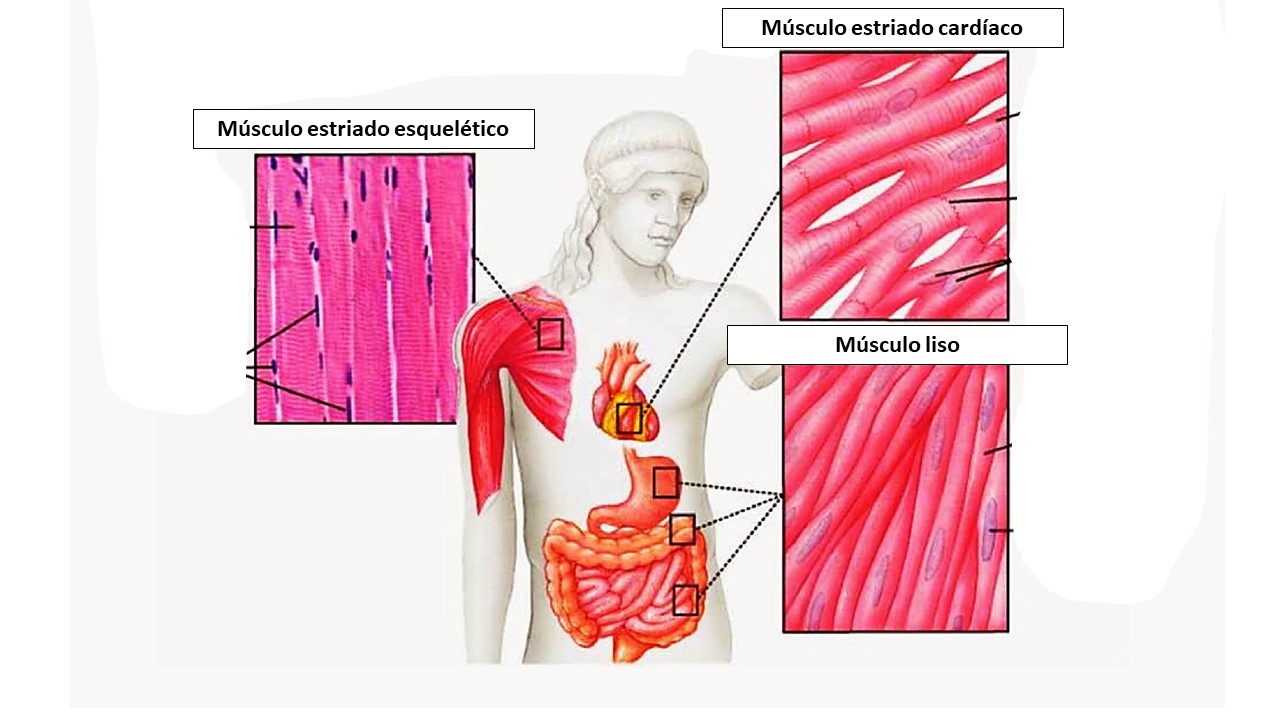 - Elementos ativos do movimento
- Diminuem seu comprimento mas sem variação do seu volume
- Dois tipos ESTRIADOS e LISOS
INTRODUÇÃO
Fibras  Estriadas Esqueléticas
Tendão
- Cerca de 600 músculos: geralmente pares e simétricos
- Geralmente sob controle voluntário
Ventre
- Músculos da vida de relação
- Exceções: orelha média
Tendão
Constituição dos mm. estriados esqueléticos
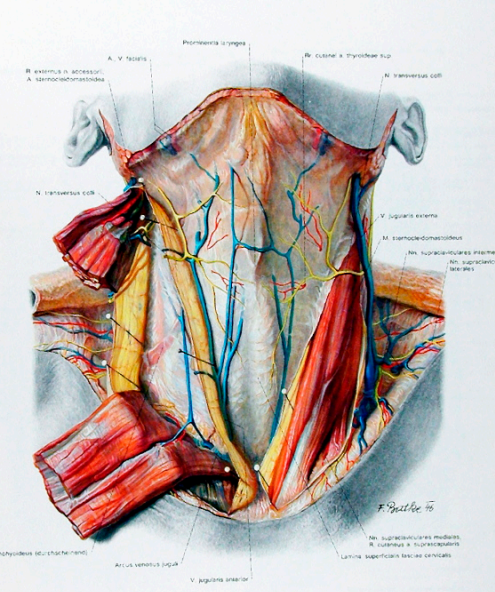 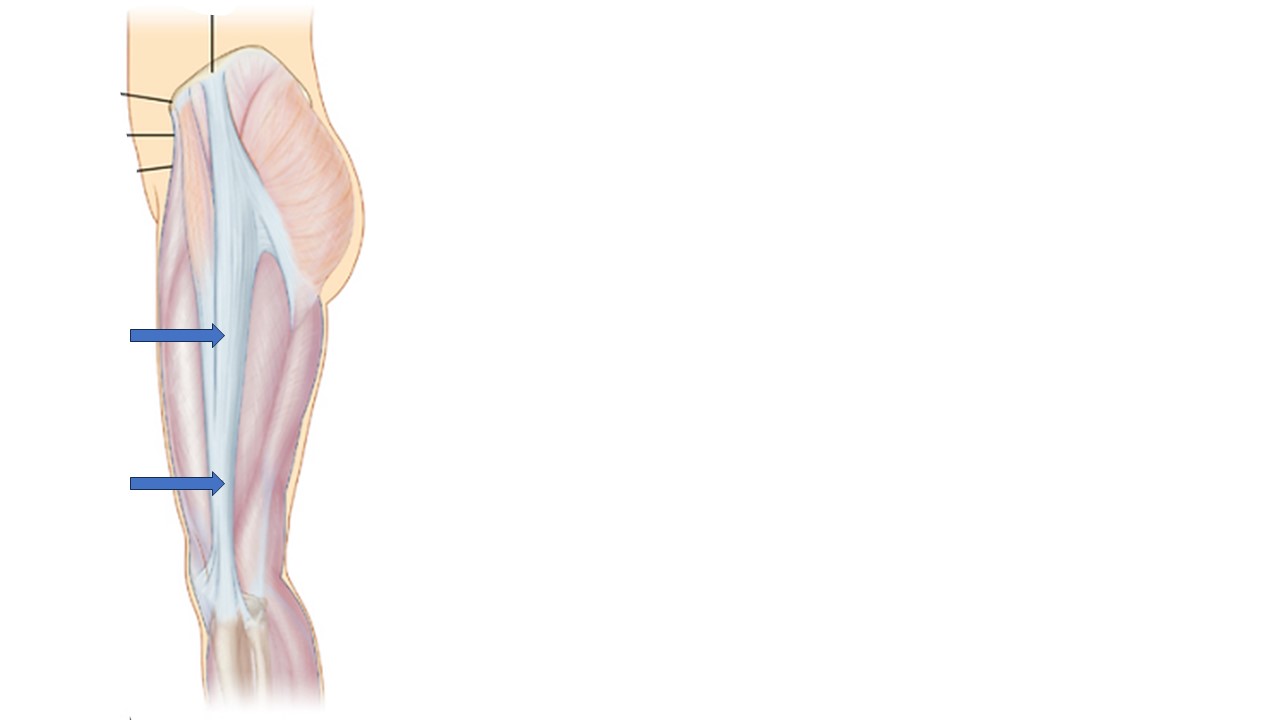 Endomísio

Perimísio

Epimísio = fáscia muscular
Conceitos
Tendão
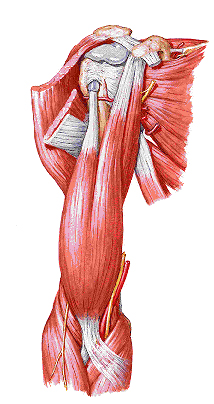 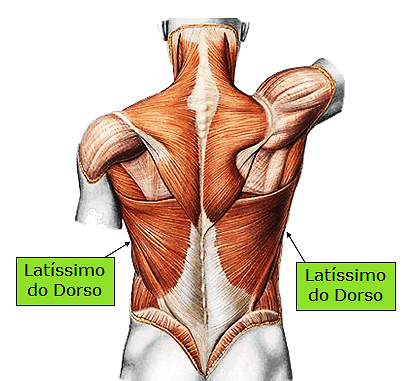 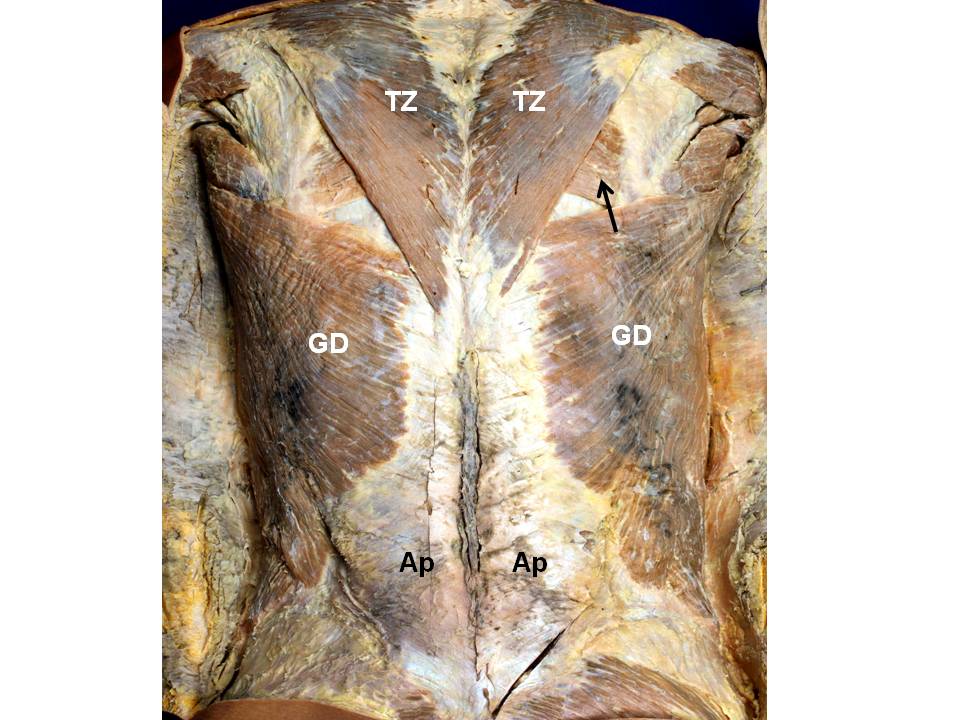 Ventre
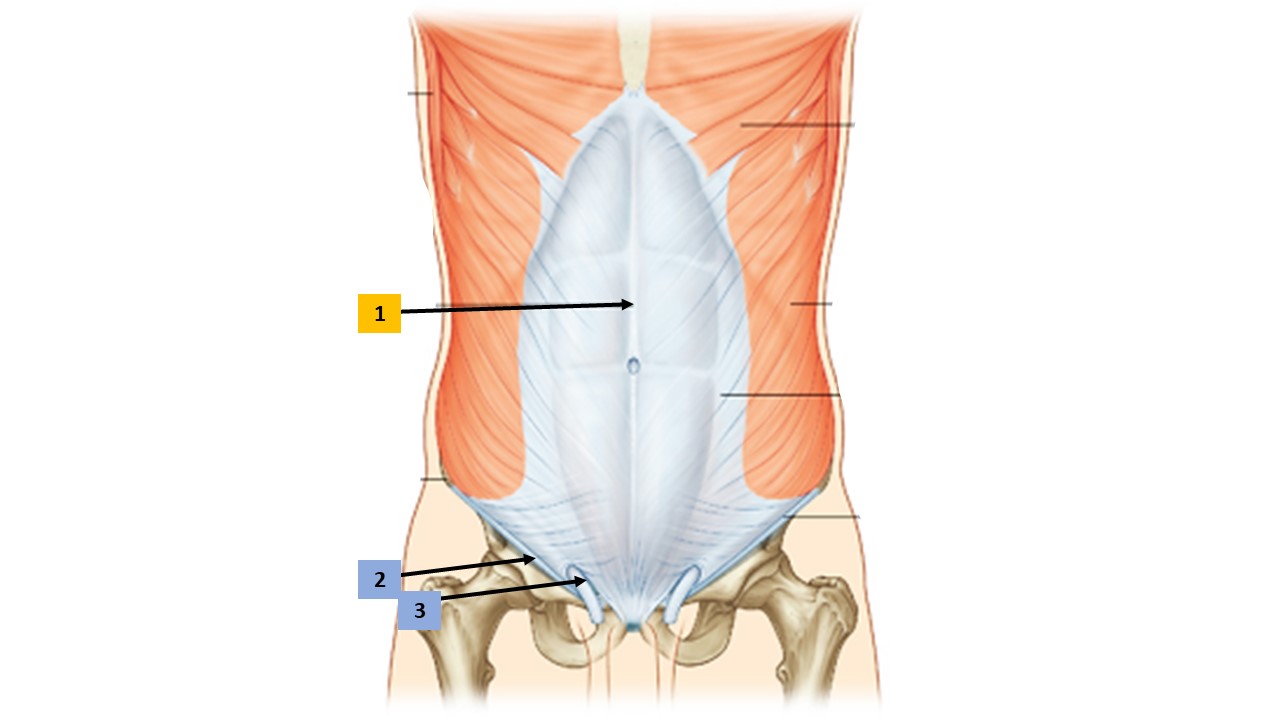 Fáscia muscular
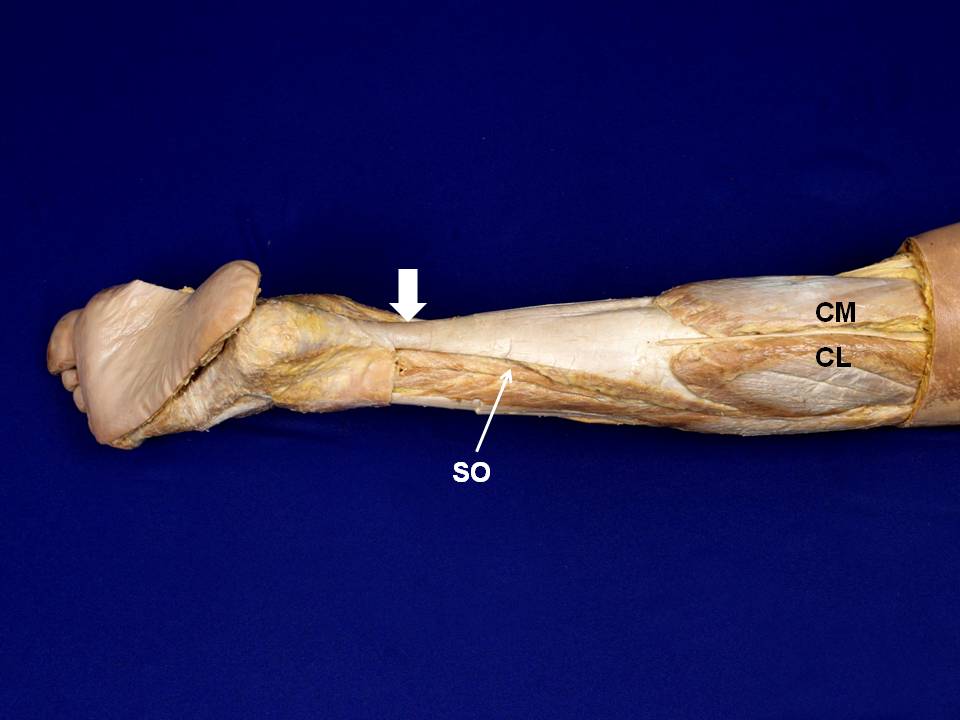 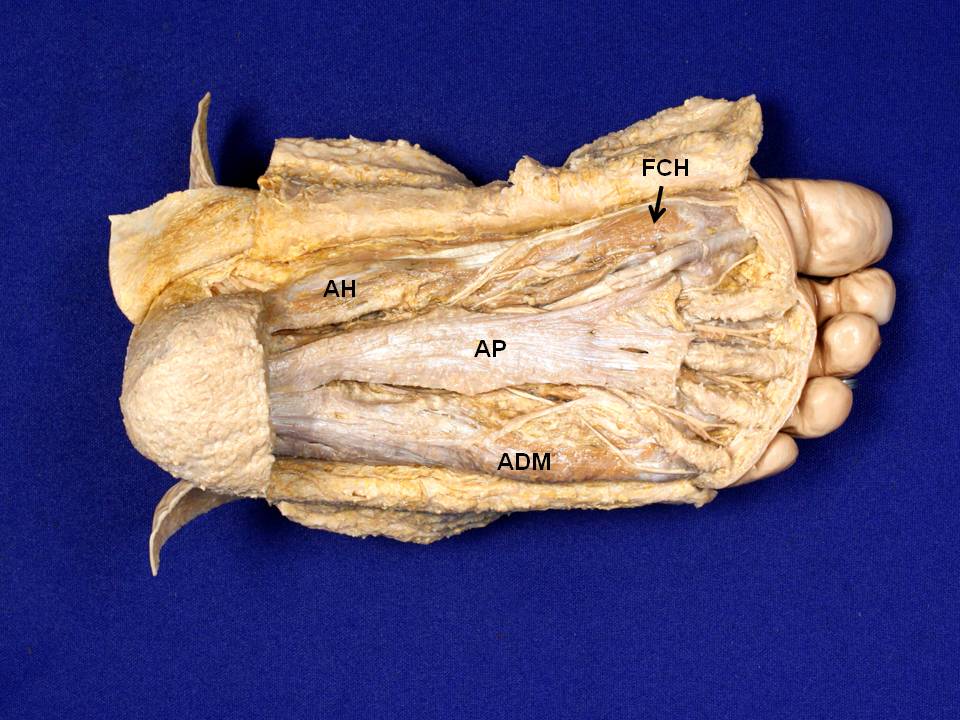 Origem e inserção
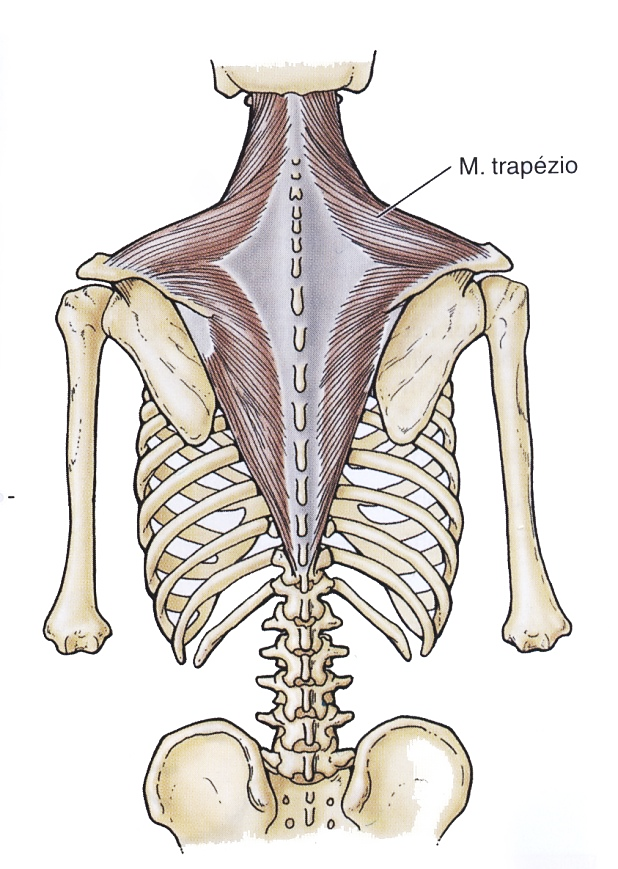 Aponeurose
Classificações dos mm. estriados esqueléticos
Classificação quanto ao número de origem: bíceps, tríceps e quadríceps.
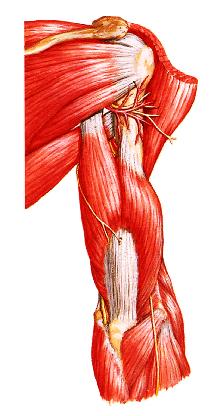 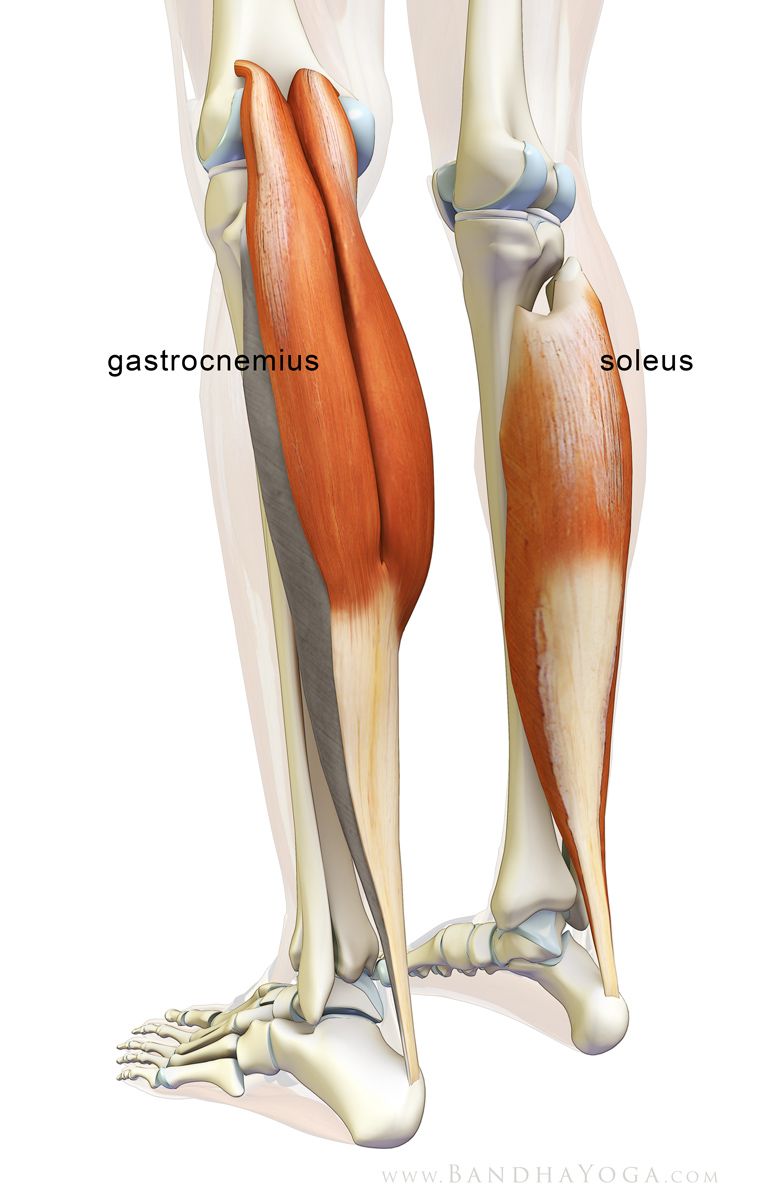 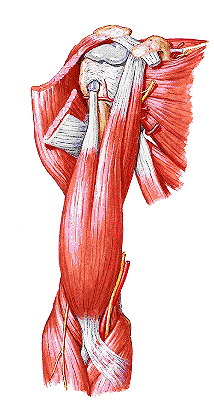 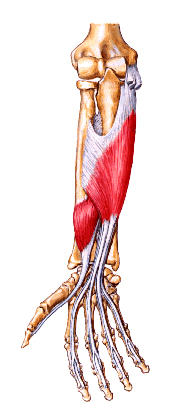 Classificação quanto ao número de inserções: bicaudado e policaudado.
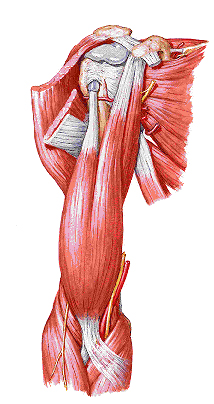 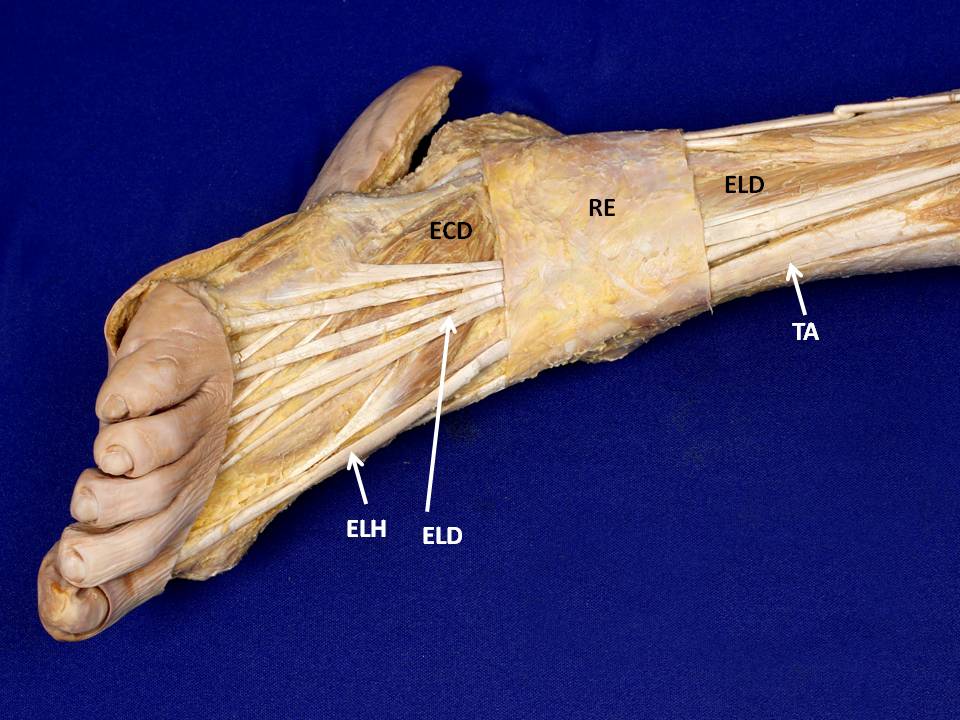 Classificação quanto ao número de ventres: digástrico e poligástrico.
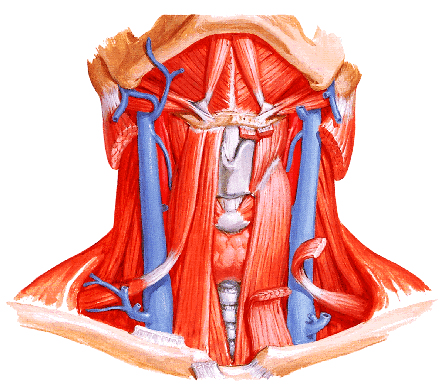 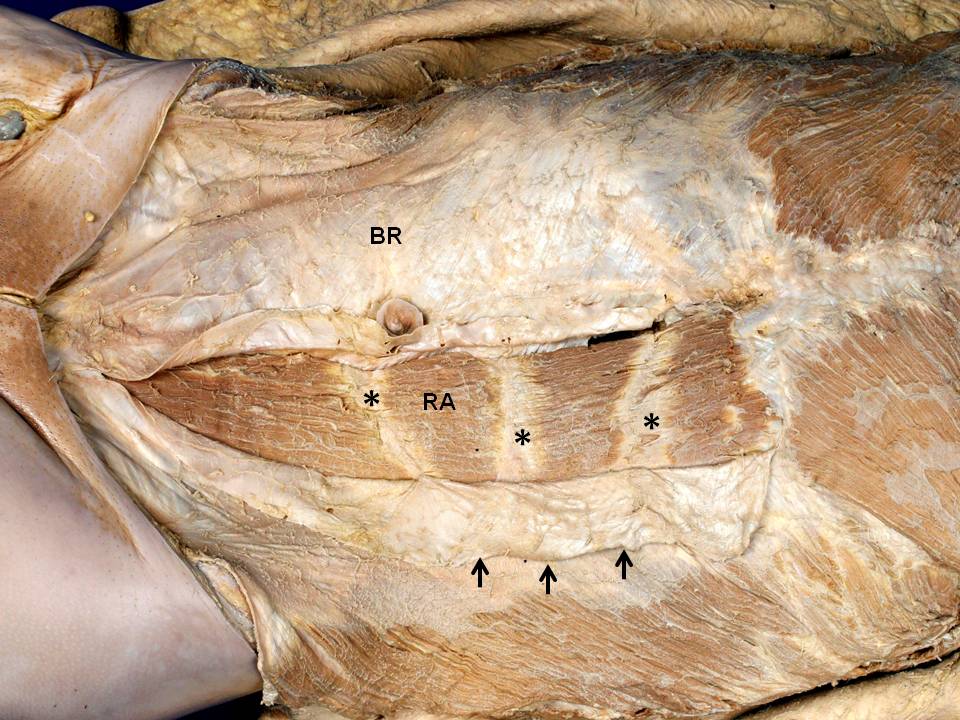 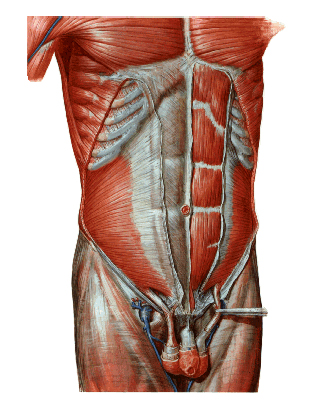 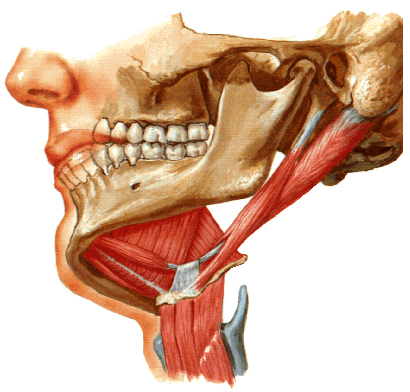 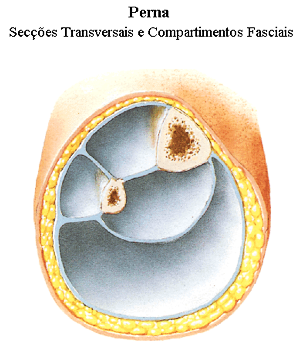 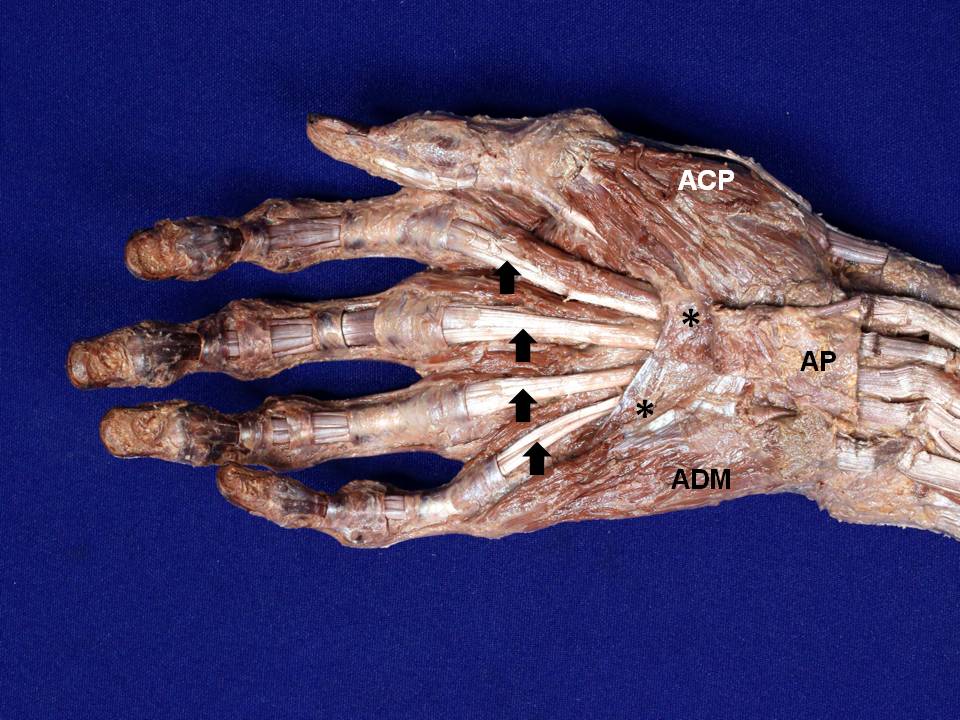 Anexos musculares
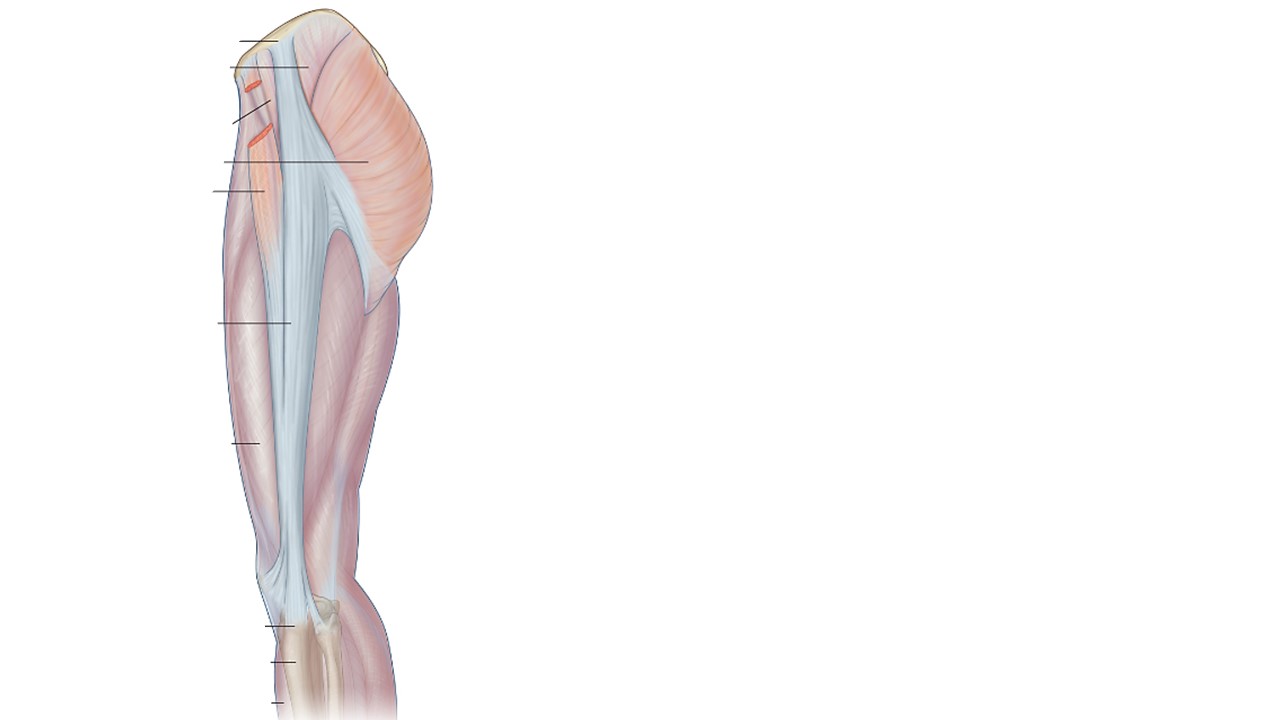 Manguito de contenção
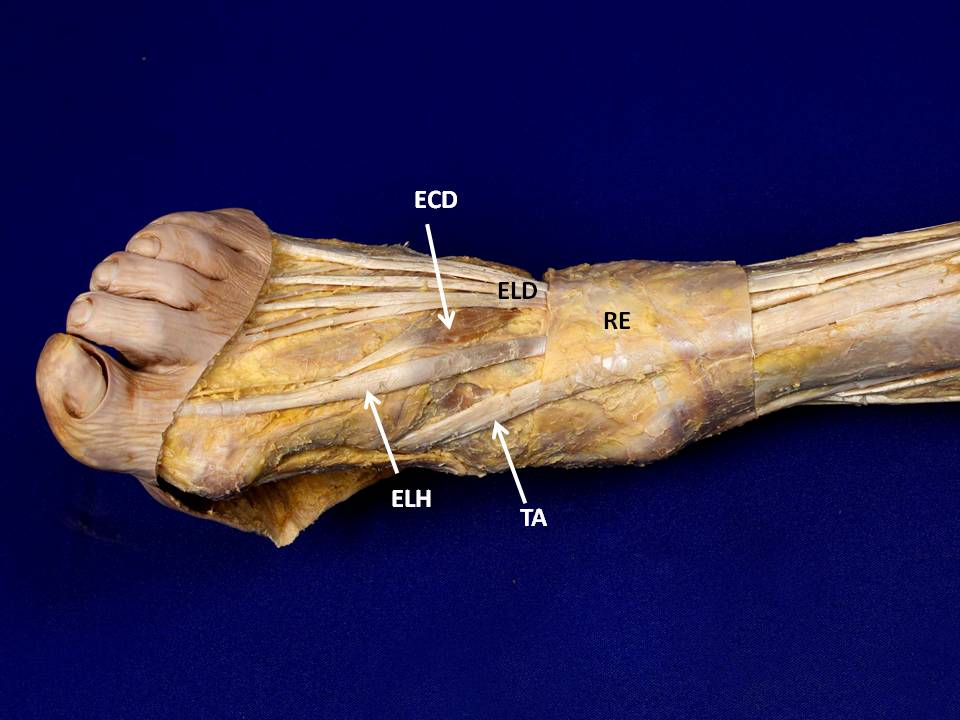 Bainhas sinoviais
Retináculos
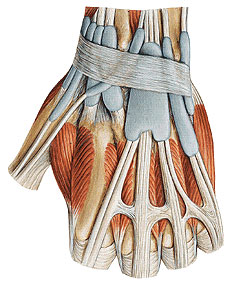 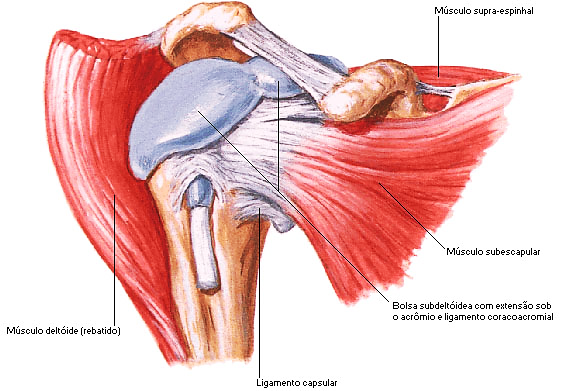 Bainhas osteofibrosas
Bolsas  serosas
Inervação dos mm. estriados esqueléticos
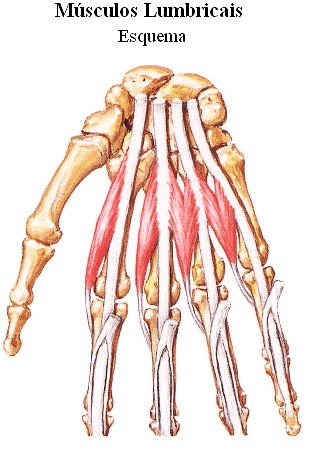 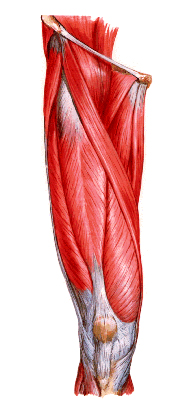 Fibras aferentes dolorosas
Fibras aferentes do tônus
Fibras autônomas
Fibras eferentes α (contração)


Unidade motora ou miônio
REFERÊNCIAS BIBLIOGRÁFICAS
ELLIS, H. Anatomia Clínica. 9aed. Rio de Janeiro: Editora Guanabara Koogan SA, 1997. 
GARDNER E; GRAY, DJ; O'RAHILLY, R. Anatomia: estudo regional do corpo humano. 4aed. Rio de Janeiro: Editora Guanabara Koogan SA, 1978. 
GRAY’S ANATOMIA. A base anatômica da prática clínica. 40aed. Rio de Janeiro: Editora Elsevier Ltda, 2011. 
LATARJET, M; LIARD A.R. Anatomia Humana. 2aed. Rio de Janeiro: Editorial Médica Panamericana, 1993.  
LIPPERT, H.; HERBOLD, D.; LIPPERD-BURMESTER, W. Anatomia. Texto e atlas. 7aed. Rio de Janeiro: Editora Guanabara Koogan SA, 2005. 
MOORE KL; DALLEY AF; AGUR AMR. Anatomia orientada para a clínica. 6aed. Rio de Janeiro: Editora Guanabara Koogan SA, 2010. 
NETTER, F.H. Atlas de Anatomia Humana. 1ª ed., Porto Alegre: Artes Médicas, 2011. 
PUTZ, R.; PABST, R. SOBOTTA. Atlas de Anatomia Humana. 22ª ed., Rio de Janeiro: Guanabara Koogan S.A., 2006. 
SCHUNKE, M.; SCHULTE, E.; SCHUMACHER, U.; VOLL, M.; WESKER, K. PROMETHEUS. Atlas de Anatomia. 1ª ed., Rio de Janeiro: Guanabara Koogan S.A., 2007. 
 SNELL, R.S. Anatomia clínica para estudantes de medicina. 5ª ed., Rio de Janeiro: Guanabara Koogan S.A., 1999. 
Sociedade Brasileira de Anatomia. TERMINOLOGIA ANATÔMICA. 1a ed. São Paulo: Editora Manole Ltda, 2001. 
SPENCE, A.P. Anatomia Humana Básica. 2aed. Barueri: Editora Manole Ltda, 1991. 
Stedman’s Medical Dictionary. 28aed. Editora Baltimore, Lippincott Williams & Wilkins, 2006.  
 TIRAPELLI, L.F. Anatomia Sistêmica. Texto e atlas colorido. 1ª ed., Rio de Janeiro: Guanabara Koogan S.A., 2020. 
 TIRAPELLI, L.F. Bases morfológicas do corpo humano. 1ª ed., Rio de Janeiro: Guanabara Koogan S.A., 2008.